APVAccommodation and more!
City Taxes Exemption
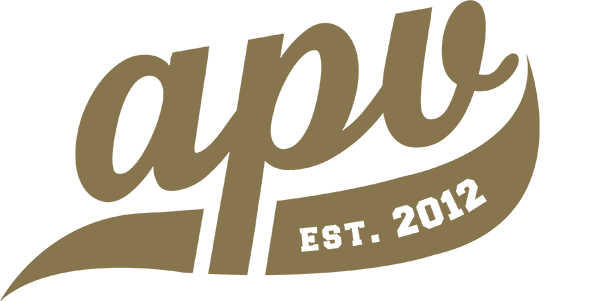 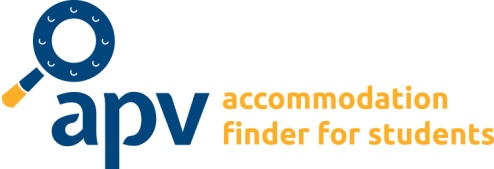 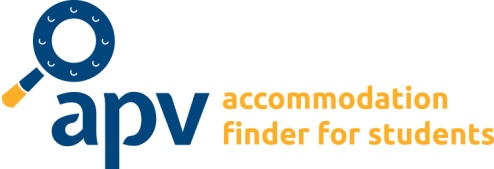 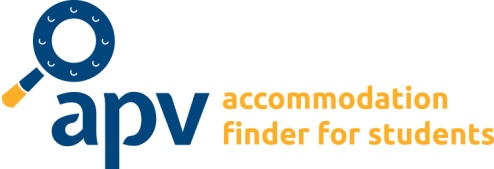 Index
What are city taxes? Does everybody receive them?
Prerequisites for application
Necessary documents for tax exemption
Procedure with screenshots.
2
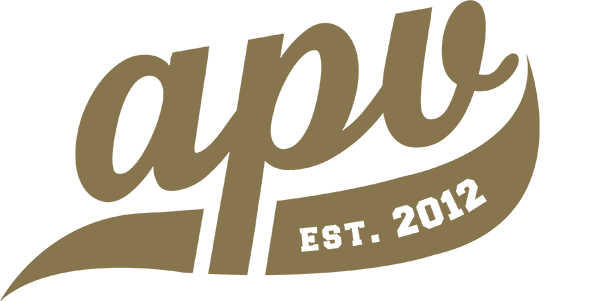 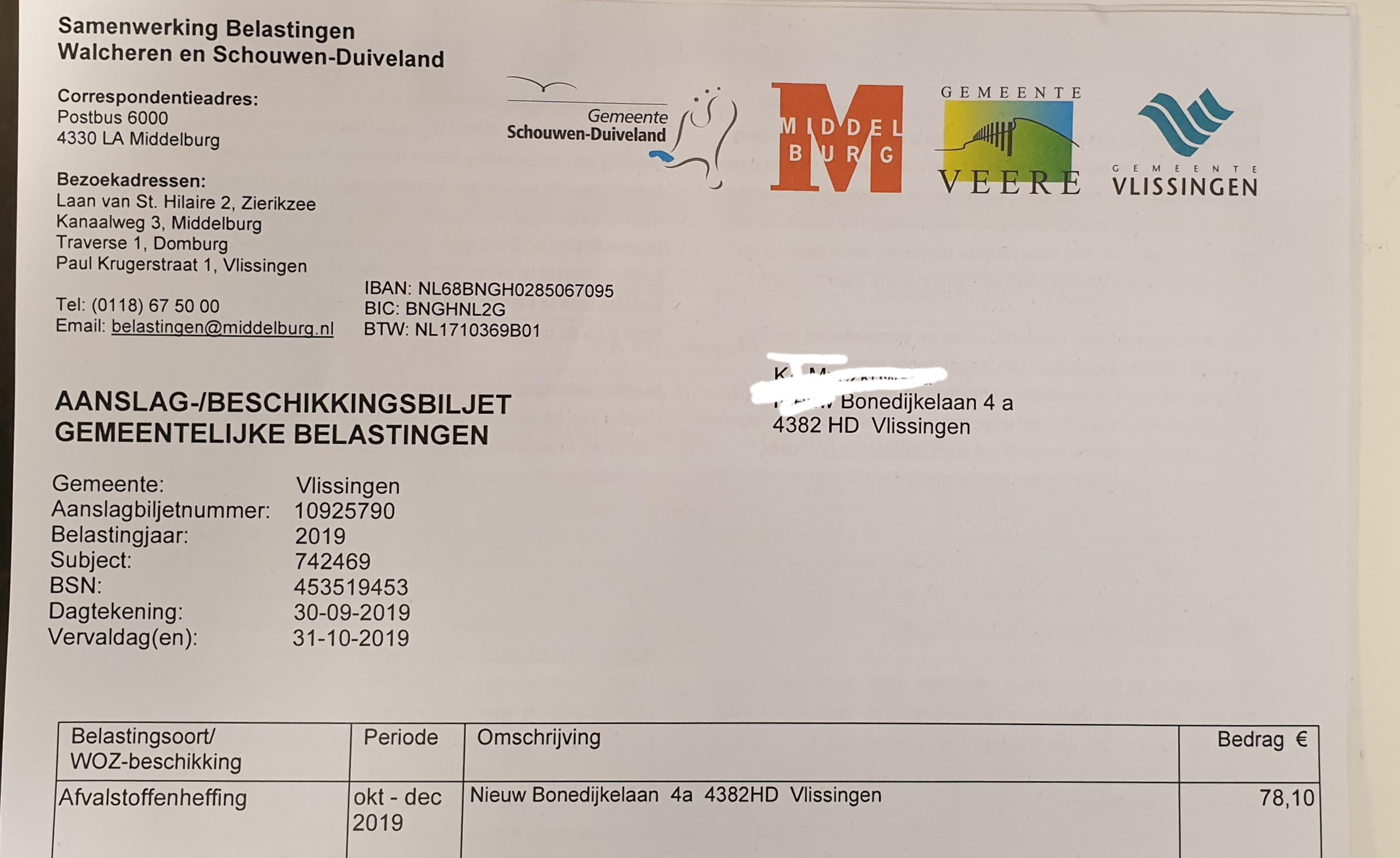 3
What are city taxes? Does everybody receive them?
City taxes are a contribution towards  your municipality. Such contributions involve, for example, the waste disposal & recycling taxes.
Every household in Holland is asked to pay those taxes.
If you live in an apartment or a studio with your own address and facilities, then you are to be considered a household and thus
Students with low or no income can be exempted from such taxes.
4
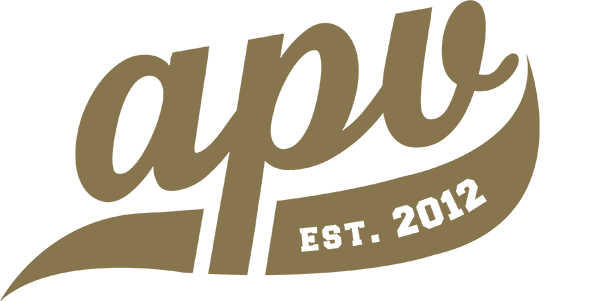 Prerequisites for requesting the tex exemption
You must have an active DigID account. If you need help with the application for your DigID follow our guide!
You must make sure that your bank balance in the current account is not higher than €1000,-
5
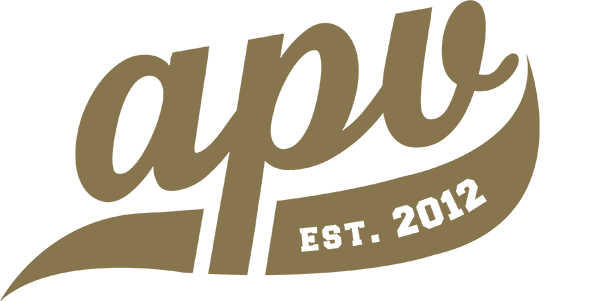 Necessary documents for tax exemption
Income statement (salary slips) of the two most recent months. In case you do not have an income you can just create a Word file with the following sentence: Mijn naam is "fill in your name" en ik woon op het adres; "fill in your address" Ik ben student aan de HZ University of Applied Sciences en ik heb momenteel geen inkomen uit werk.Sign it and make sure your bsn number is on it plus the number that is on the invoice called "Aanslagbiljetnummer“
Bank transcripts of the two most recent months. (Saldo no bigger than €1000!)
Your insurance policy. In case you do not have this document, you will atleast need your European insurance card.
Your rental agreement with us.
Additonal documents may be needed in case you are receiving any sort of subsidies (insurance or housing), study grants and if you have a registered vehicle in The Netherlands.
6
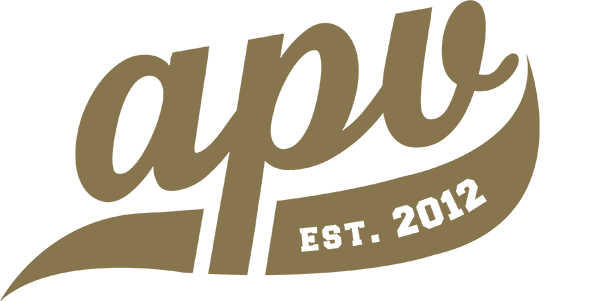 Step 1: Log in
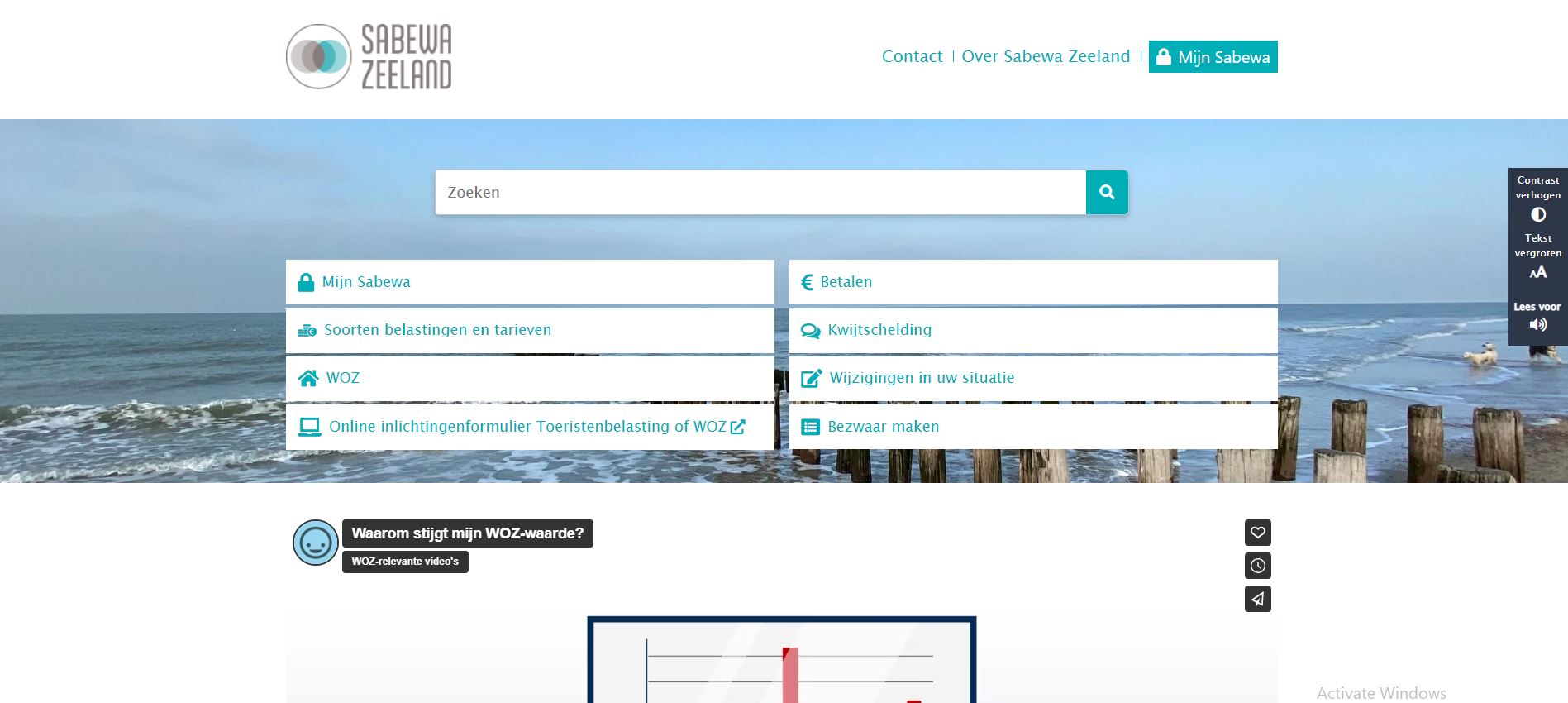 https://www.sabewazeeland.nl/
7
Step 1: Log In
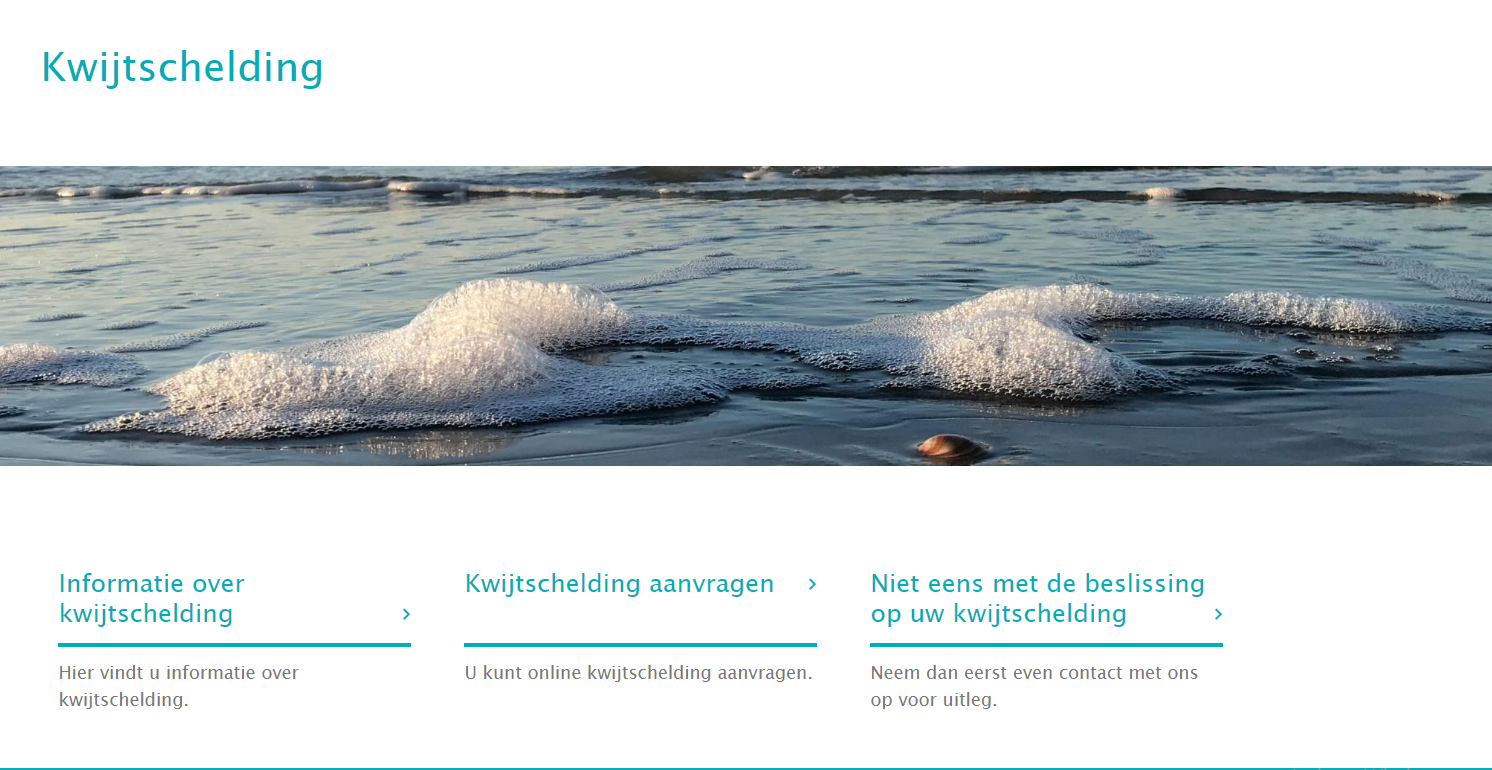 8
Step 1: Log In
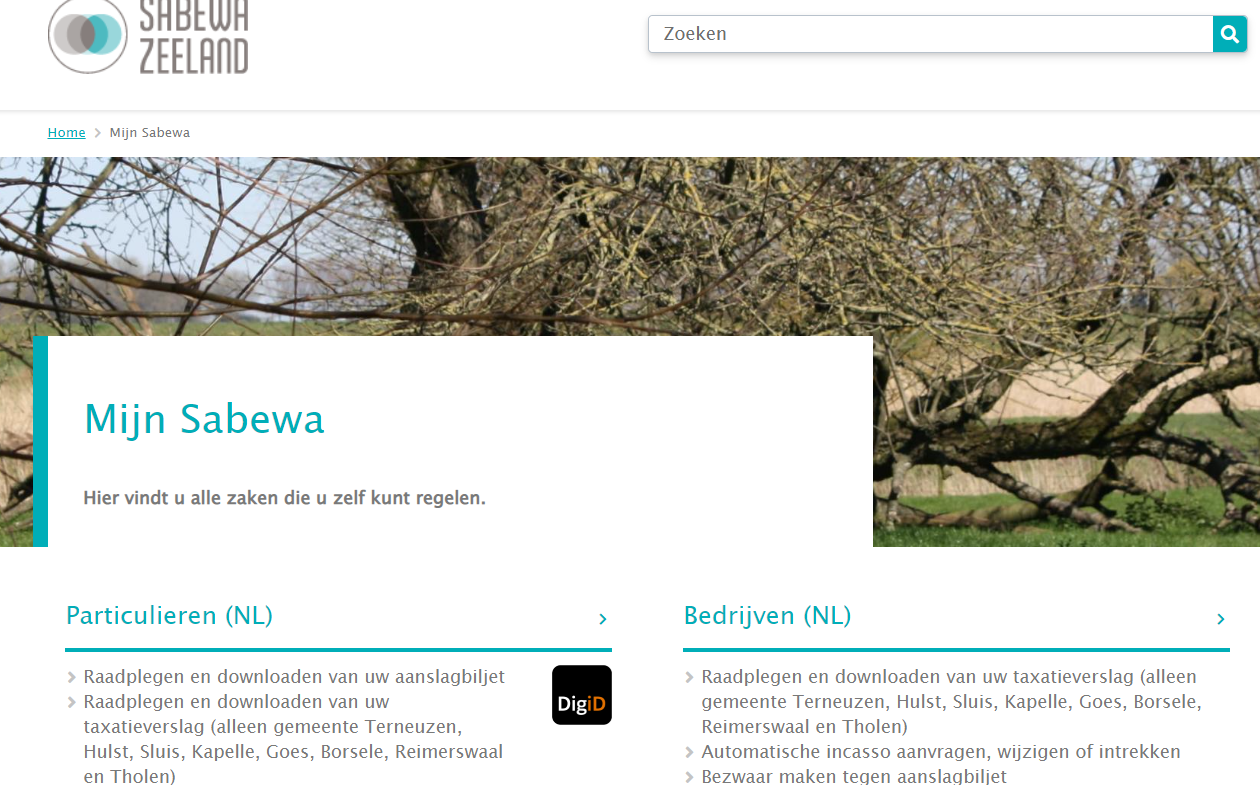 9
Step 2: Agree to pre-conditions
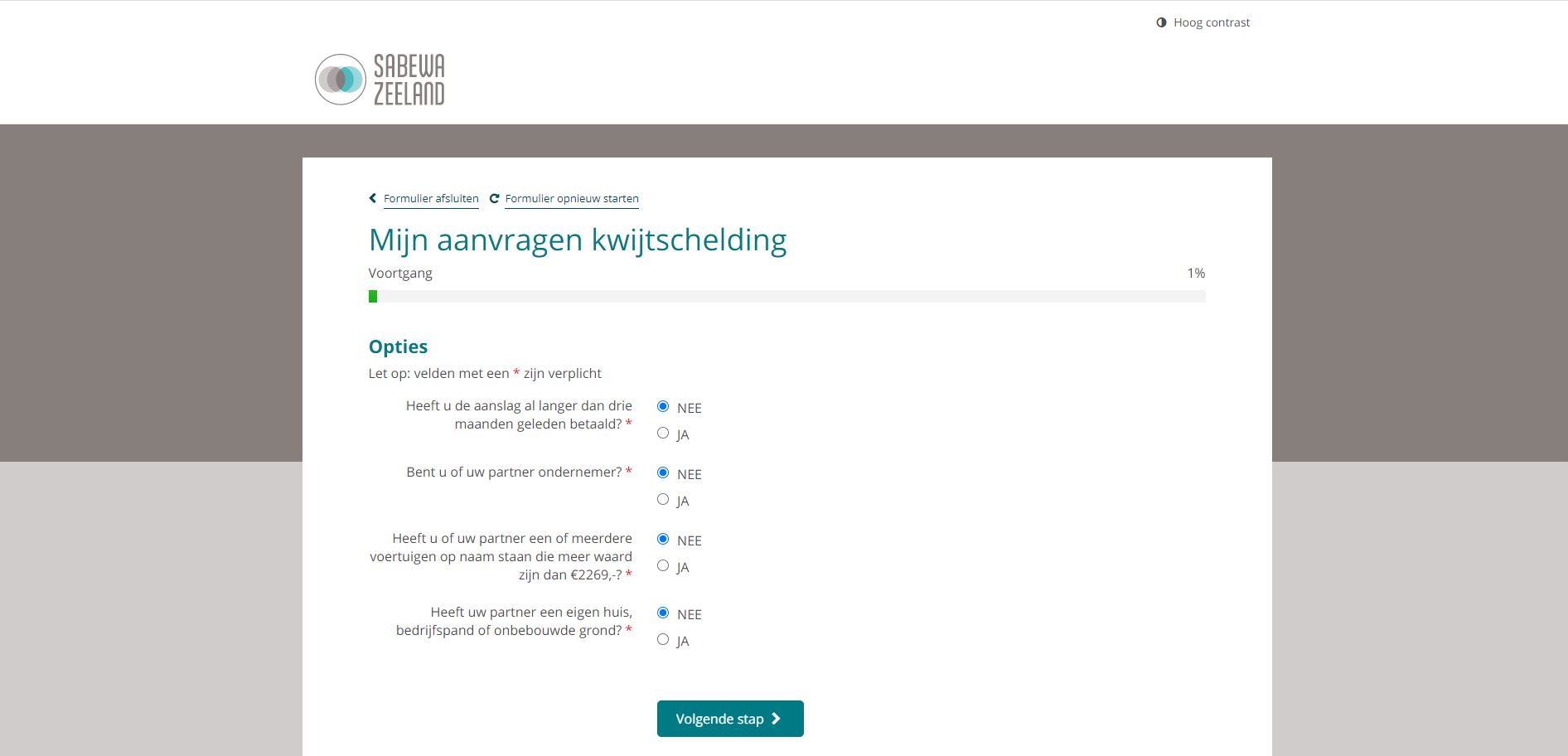 10
Step 3: Indicate the year
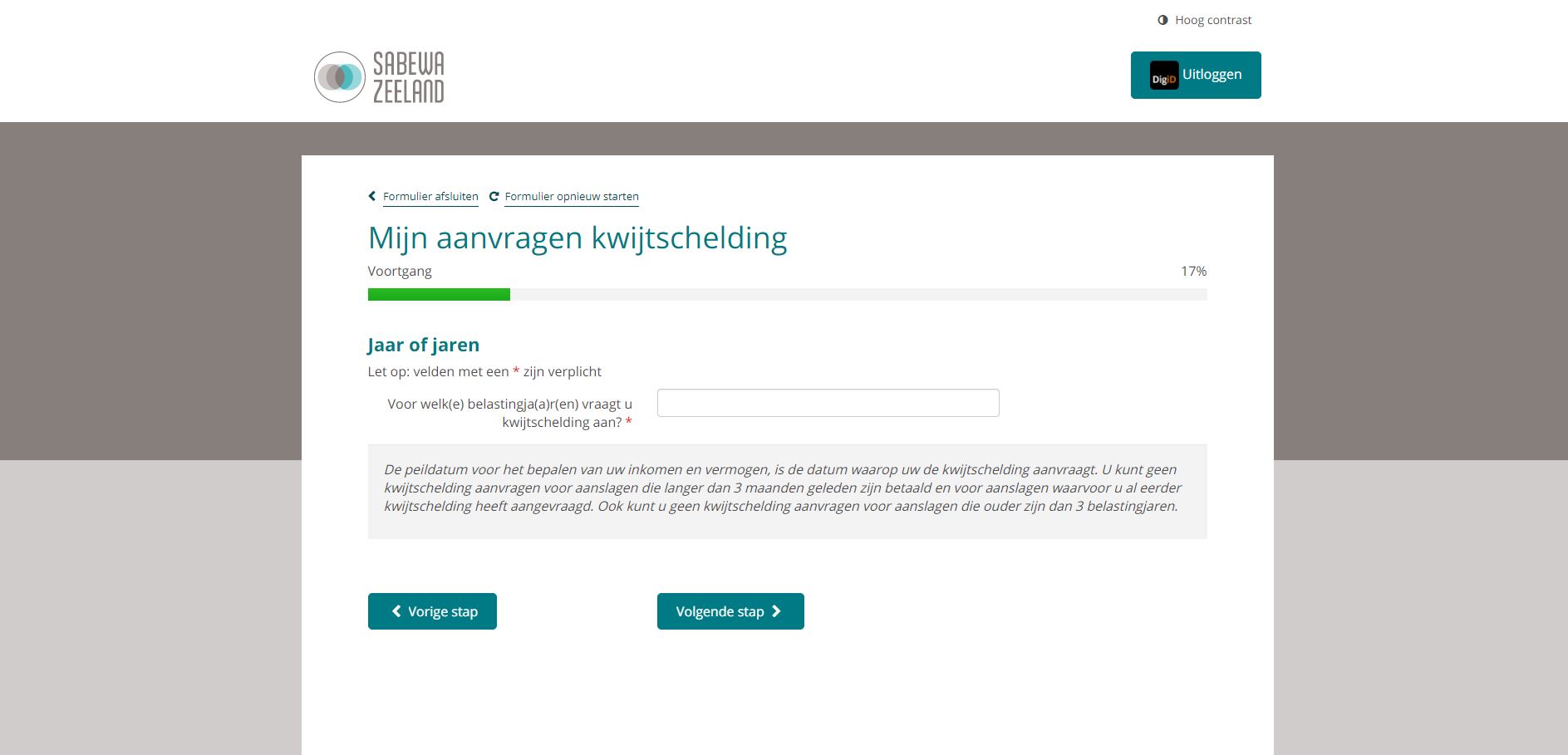 You can see the year on the letter that you received. See an example here.
11
Step 4: Upload pay slips or income statement
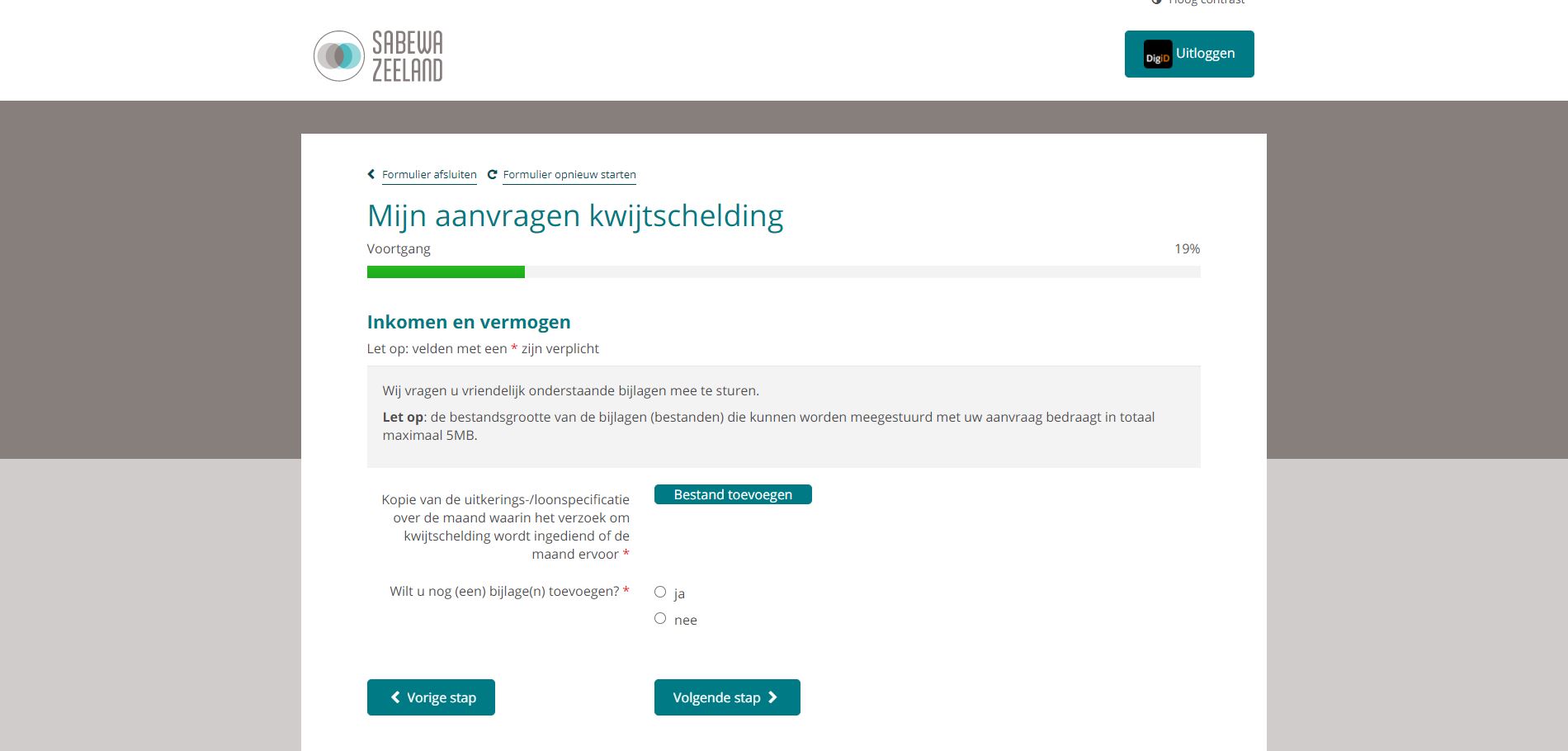 In case you have a job, upload your payslipls from the last two months here!If you do not have a work related income, create a word document with the following text: Mijn naam is "fill in your name" en ik woon op het adres; "fill in your address" Ik ben student aan de HZ University of Applied Sciences en ik heb momenteel geen inkomen uit werk.Sign it and make sure your bsn number is on it plus the number that is on the invoice called "Aanslagbiljetnummer“
Ja in case you have more than one file to attach. Nee in case you only needed to attach one file.
12
Step 5: Special subsidies
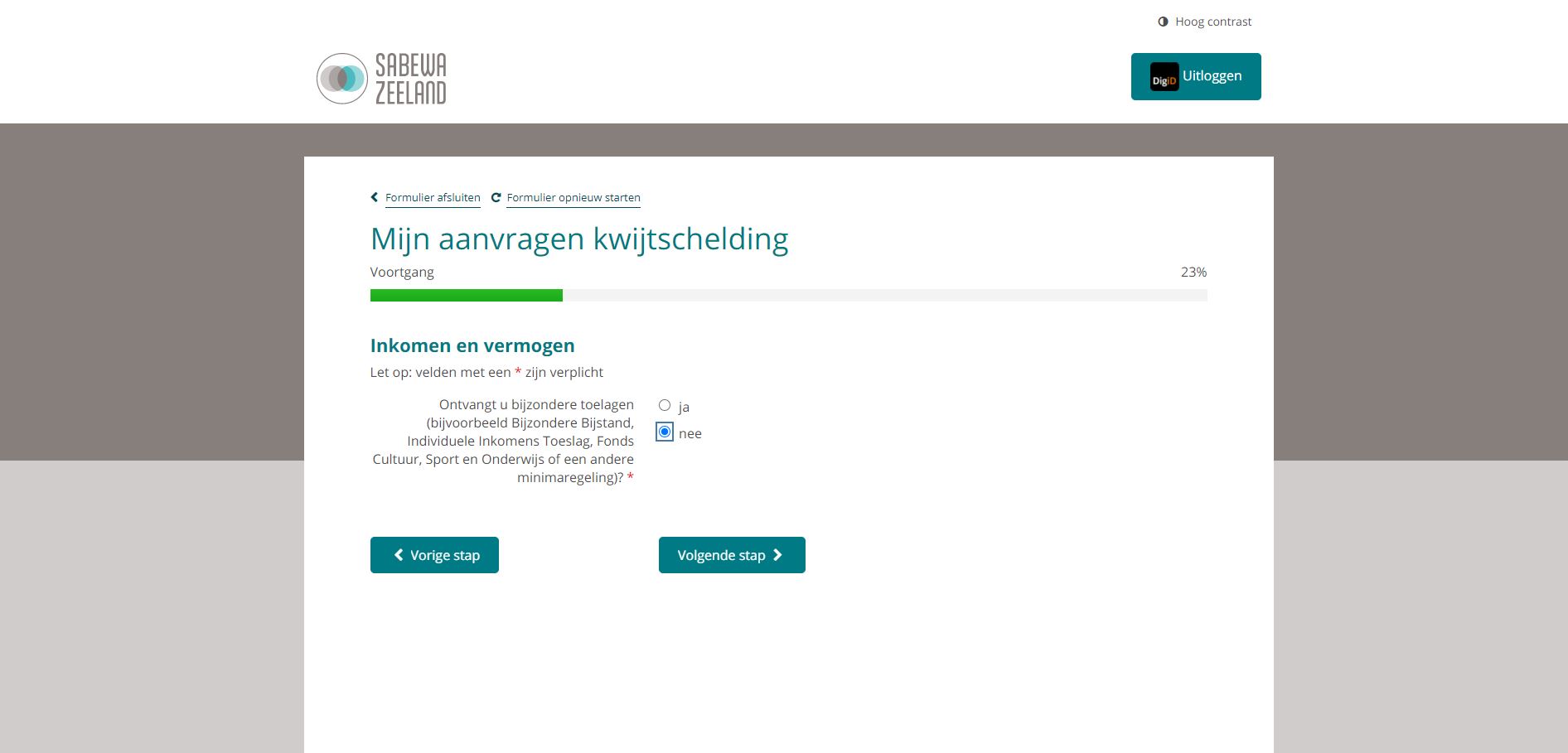 Select nee here
13
Step 6: Upload 2 months of bank transcripts
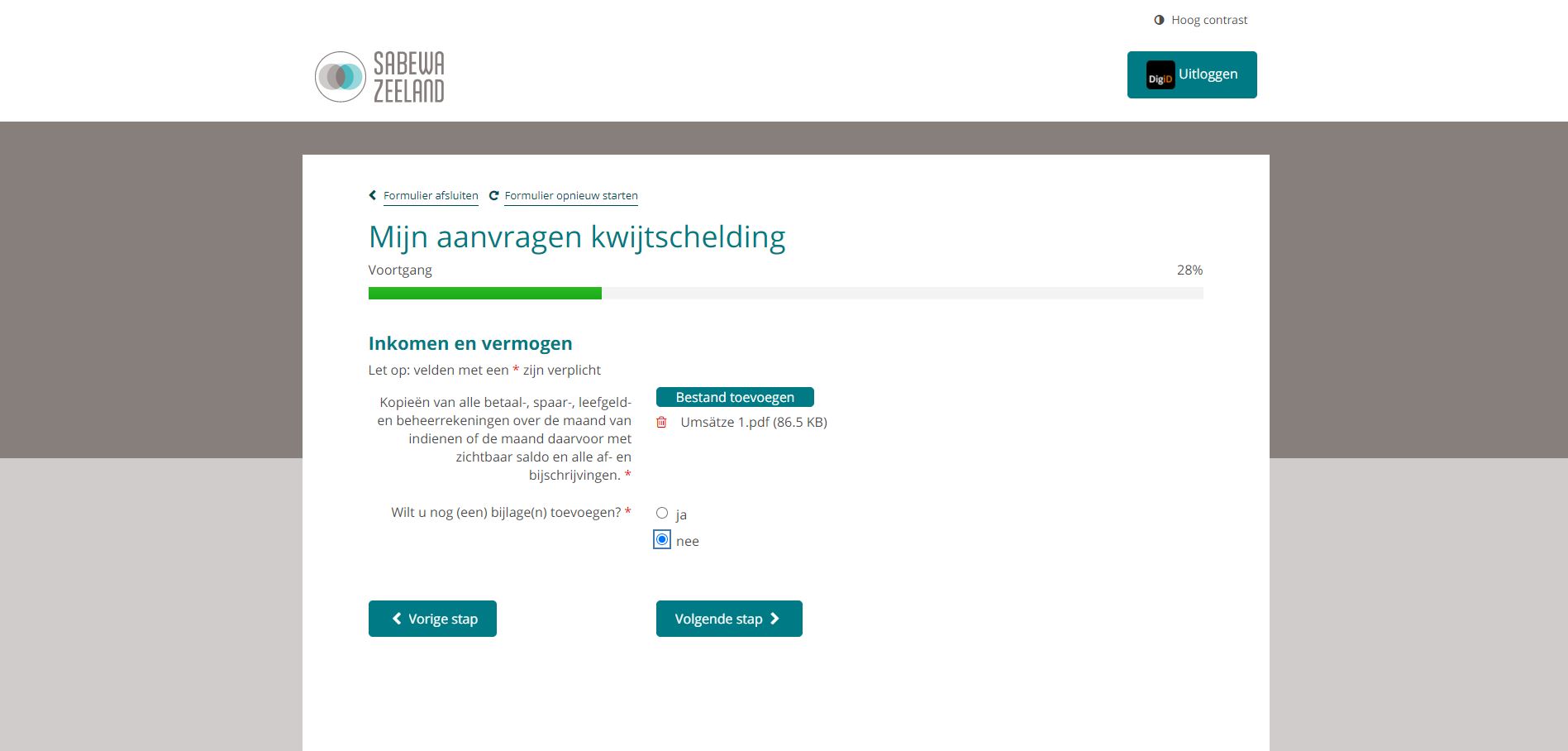 Upload bank transcripts for the 2 most recent months. You saldo should not go beyond €1000,- at any point of time in the two months that you are uploading
Ja in case you have more than one file to attach. Nee in case you only needed to attach one file.
14
Step 7: Upload your health insurance policy
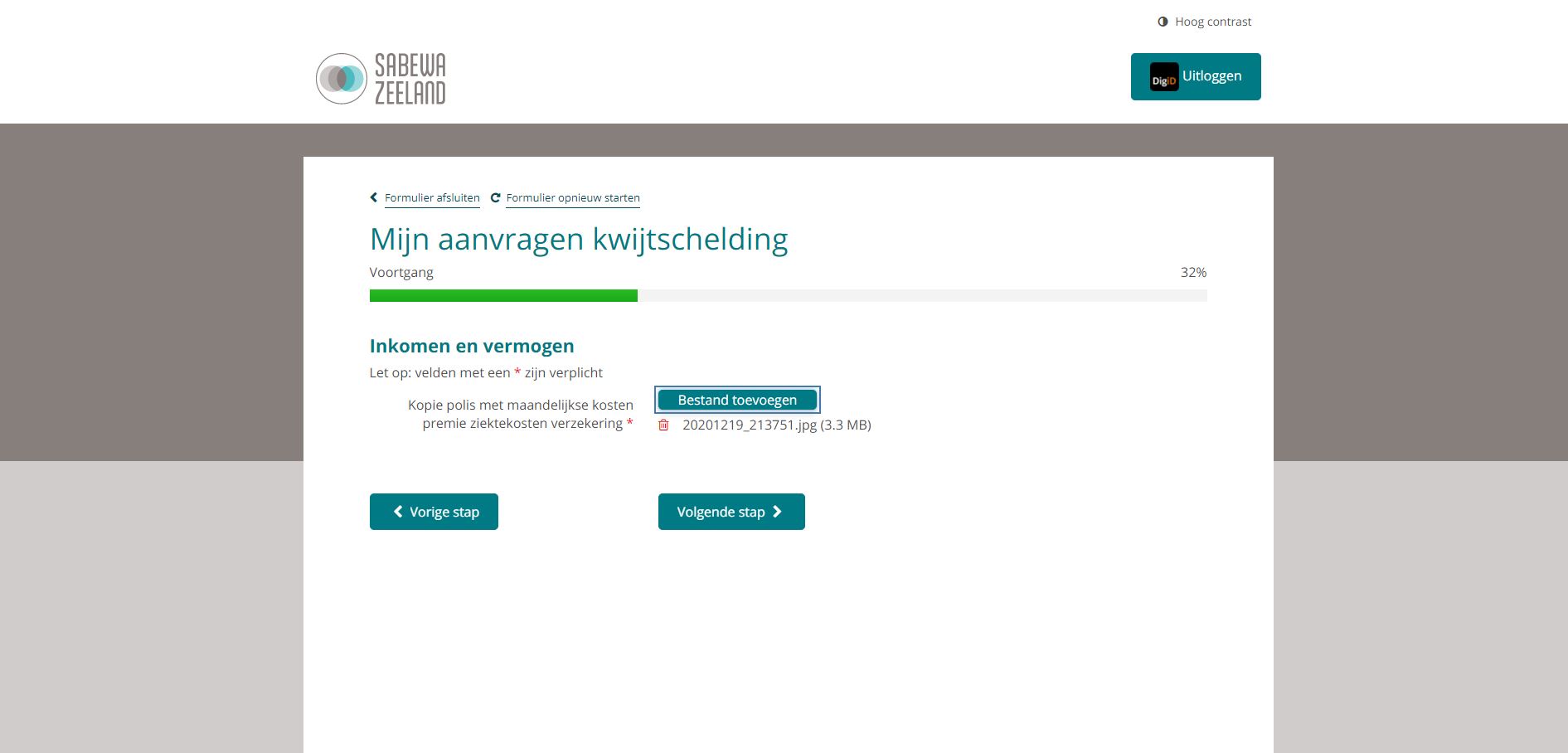 Upload your most recent insurance policy. If you do not have one, upload an European health card.
15
Step 8: Additional explanation
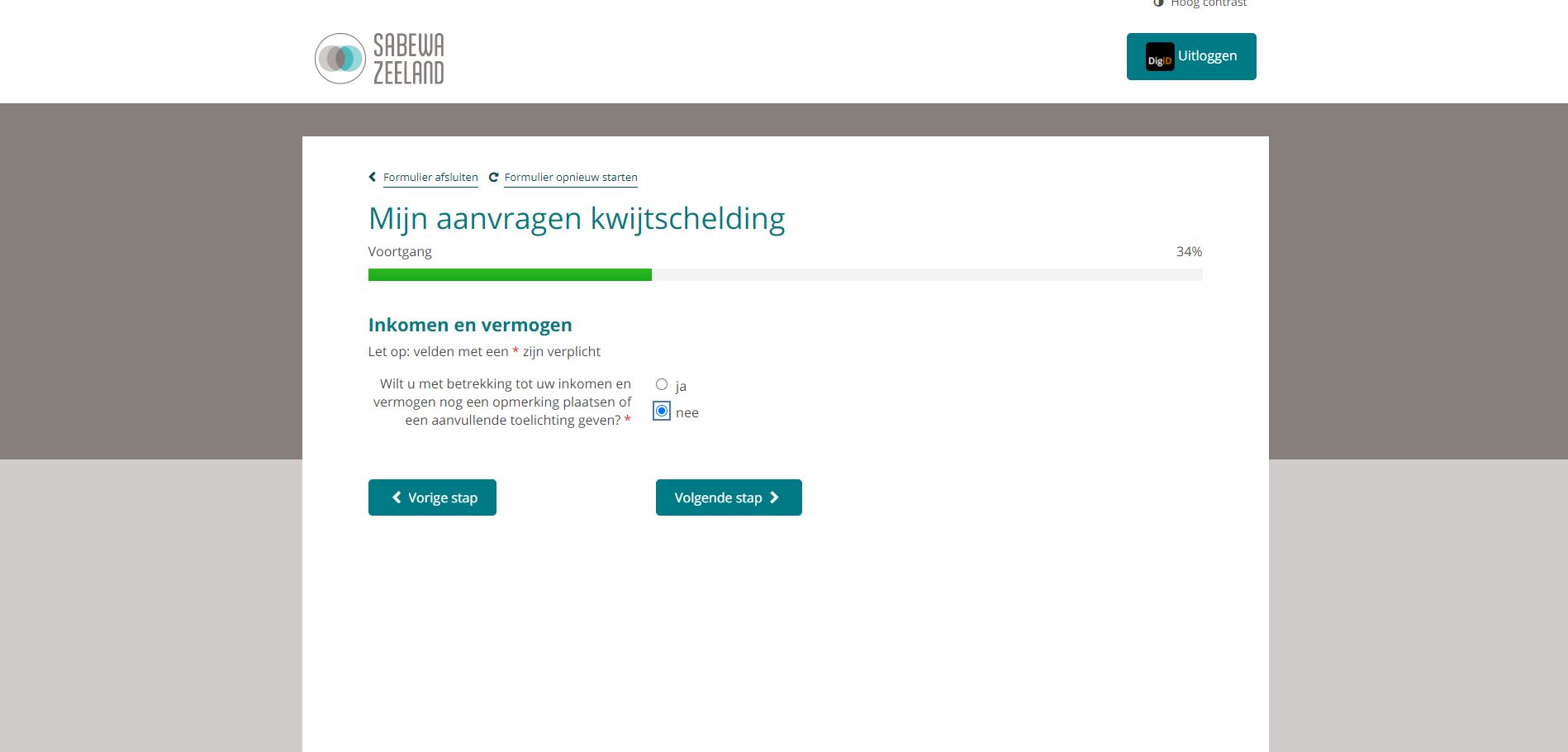 16
Step 9
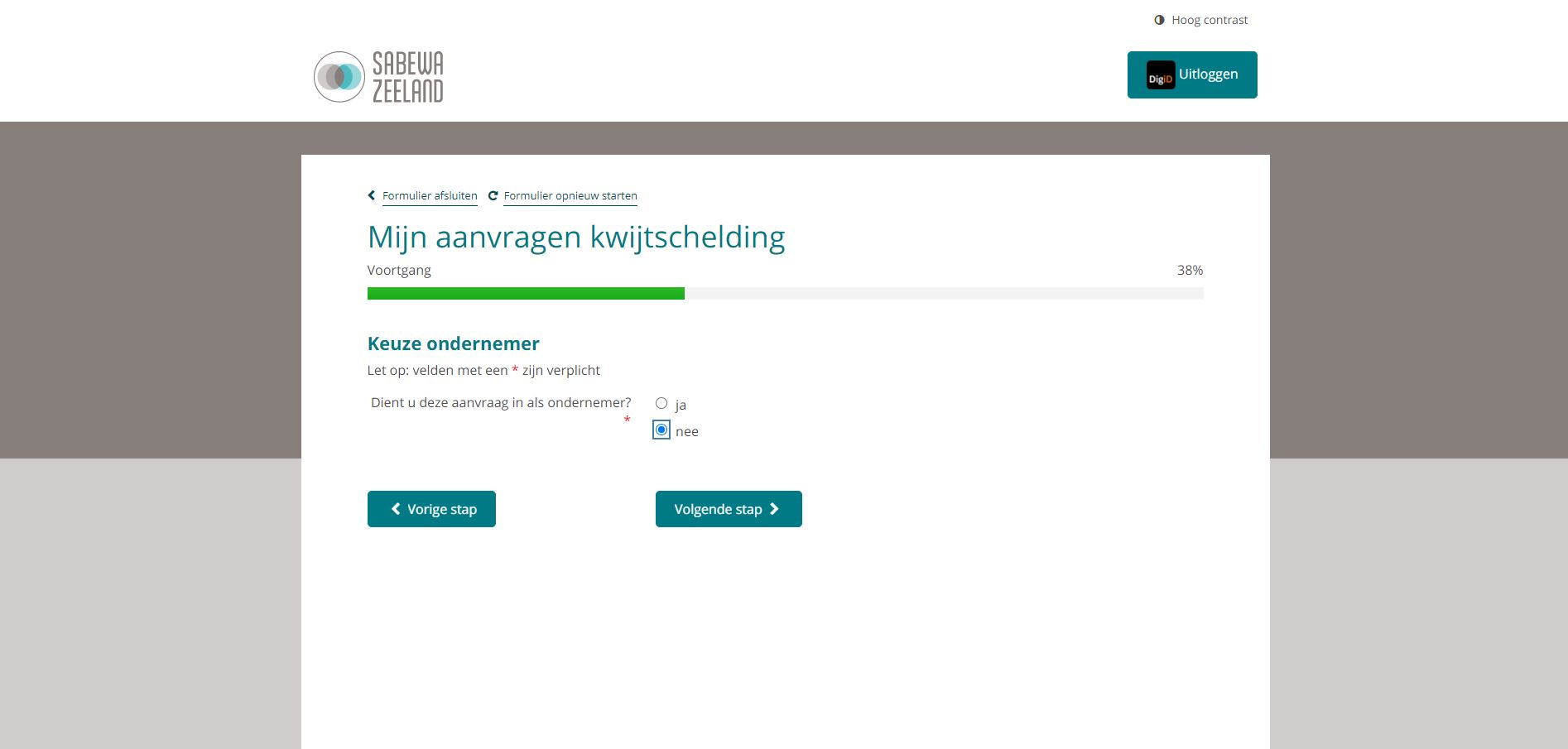 17
Step 10: Variable income
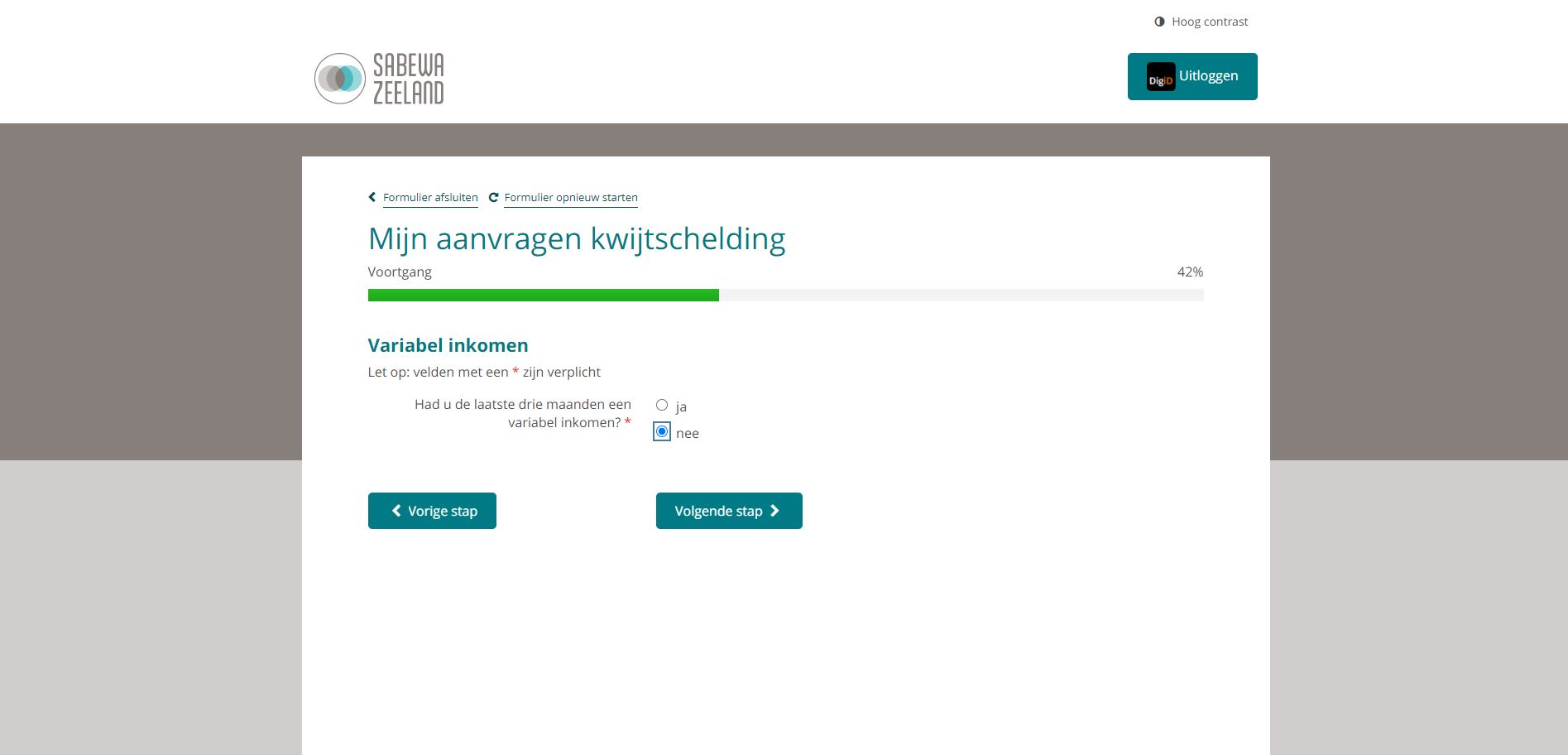 18
Step 11: Registered vehicle
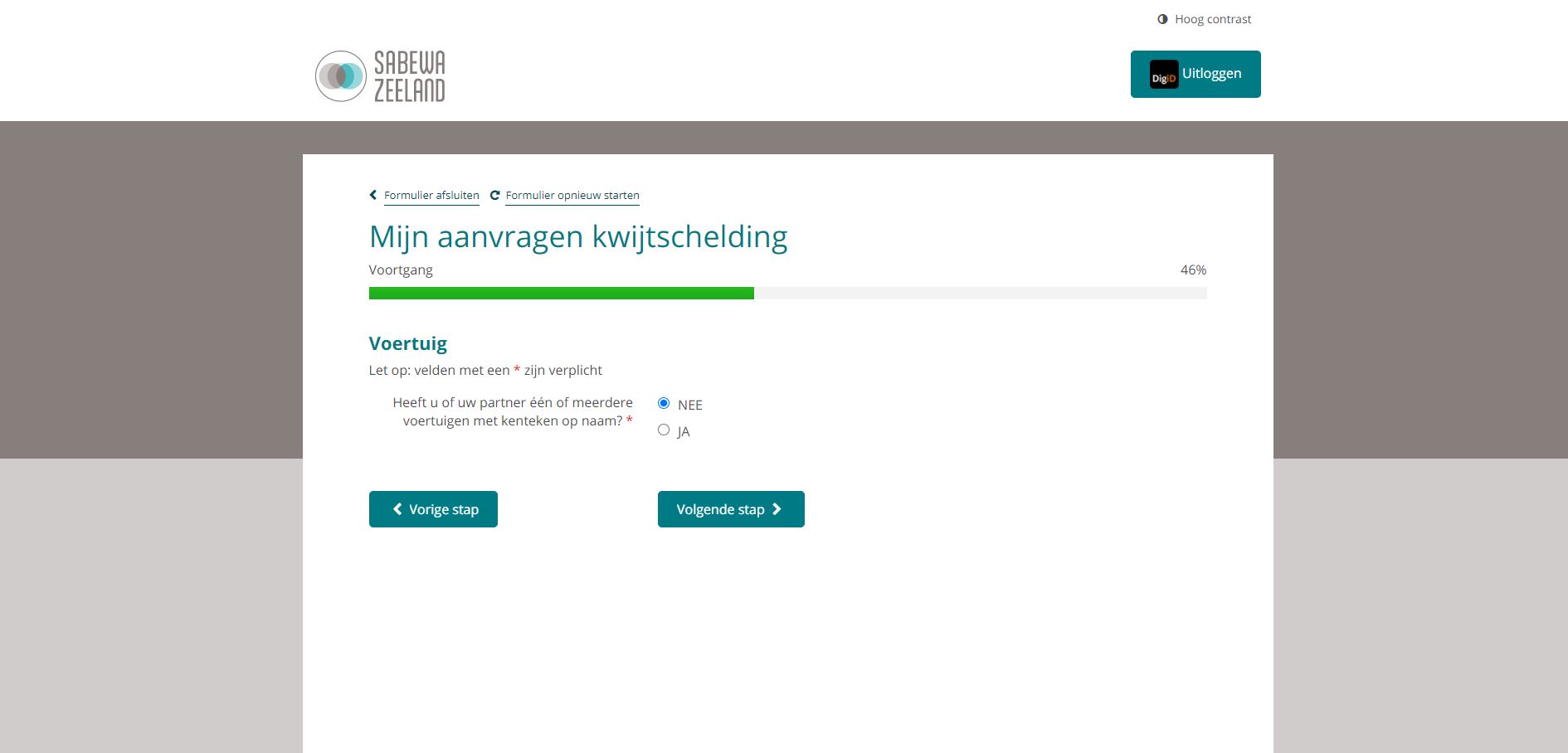 Select Nee in case you do not own a registered vehicle in the Netherlands.Select Ja otherwise.
Proceed with thus guide HERE if you do not own a vehicle. Otherwise just go to next slide.
19
Step 11 (plus):
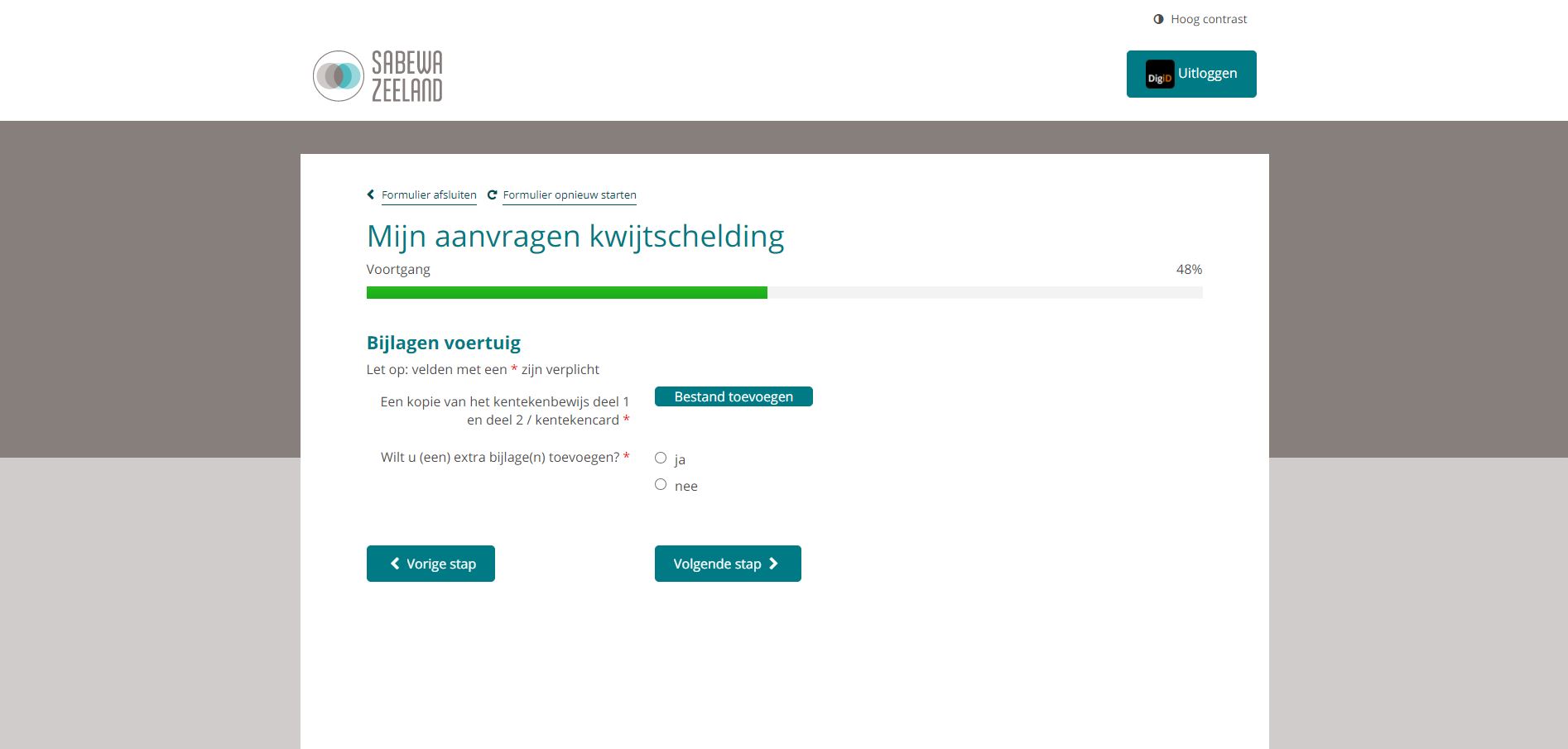 Upload license plate and card of the vehicle
20
Step 12: Roommate
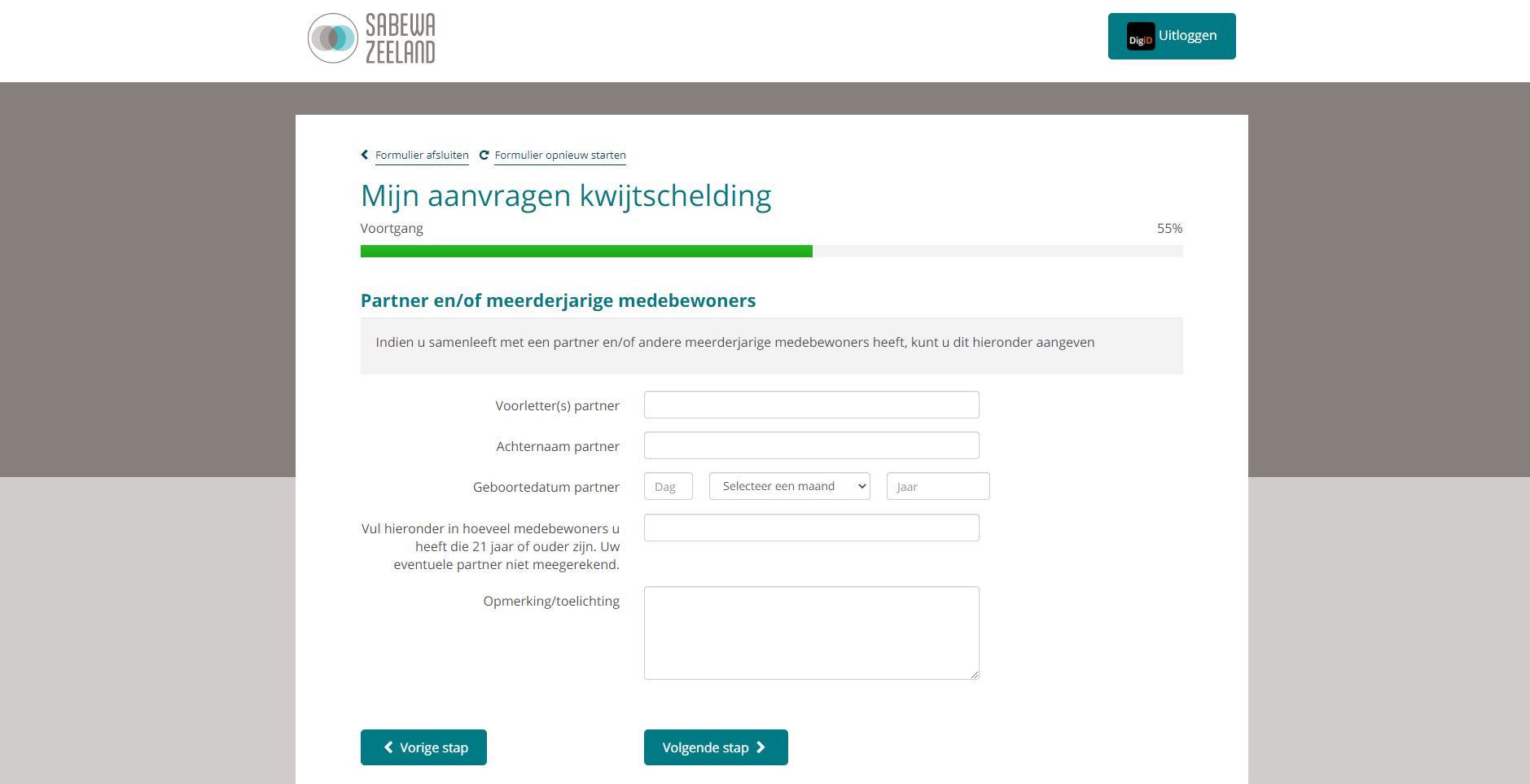 Fill this in case you have a registered roommate, otherwise leave blank and proceed to next step.
21
Step 13:
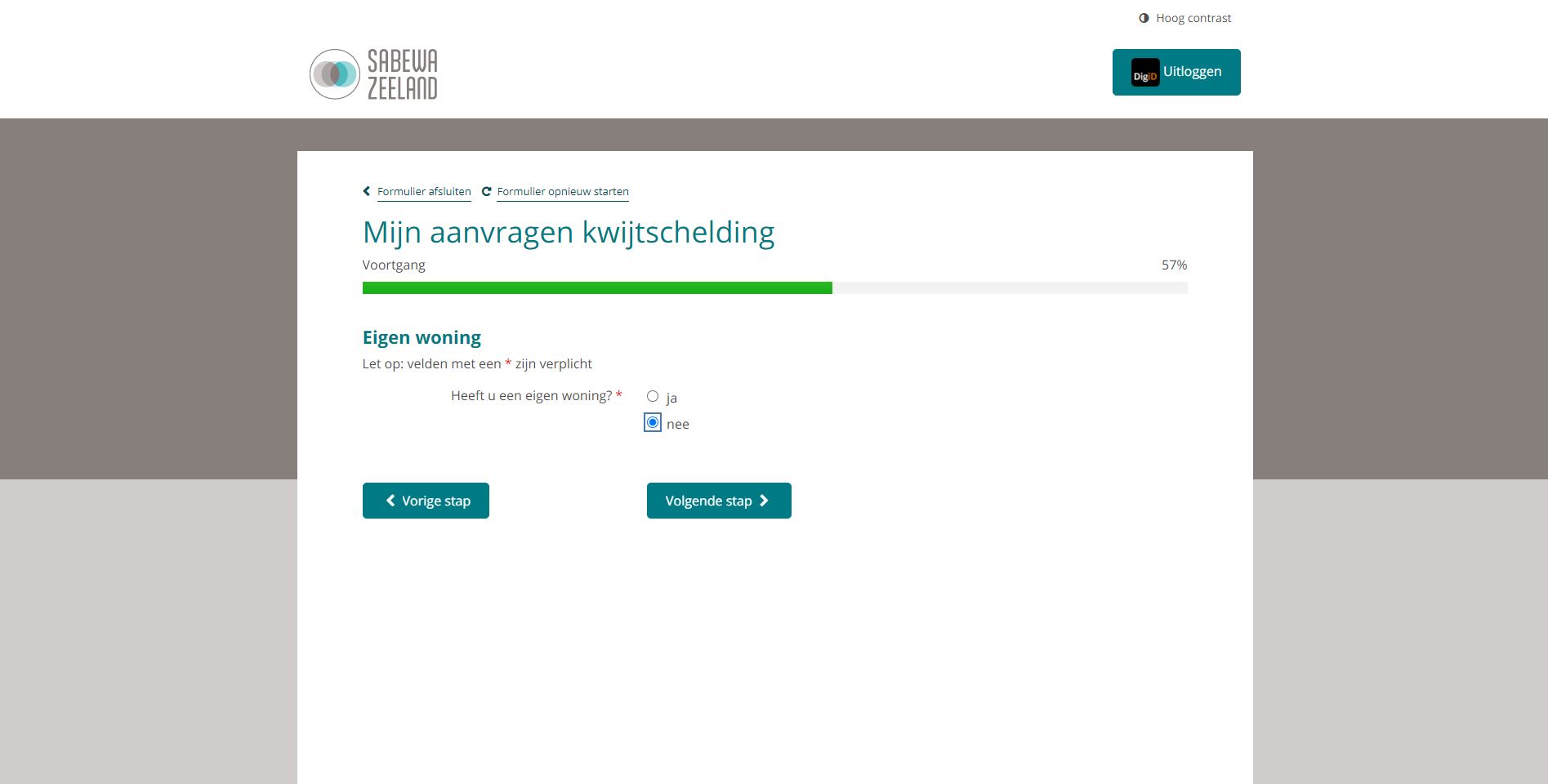 22
Step 14
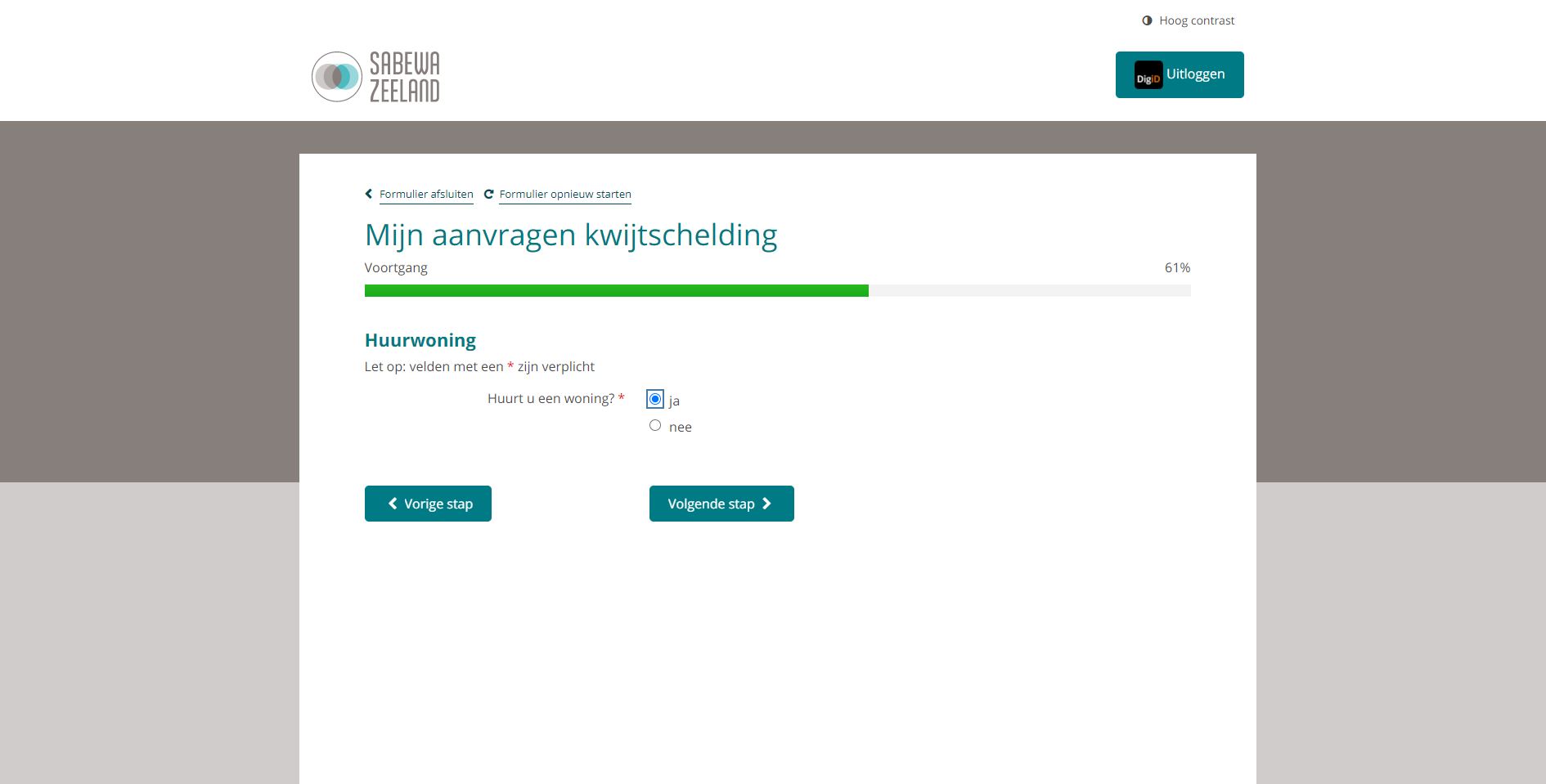 23
Step 15: Upload rental agreement for your accommodation
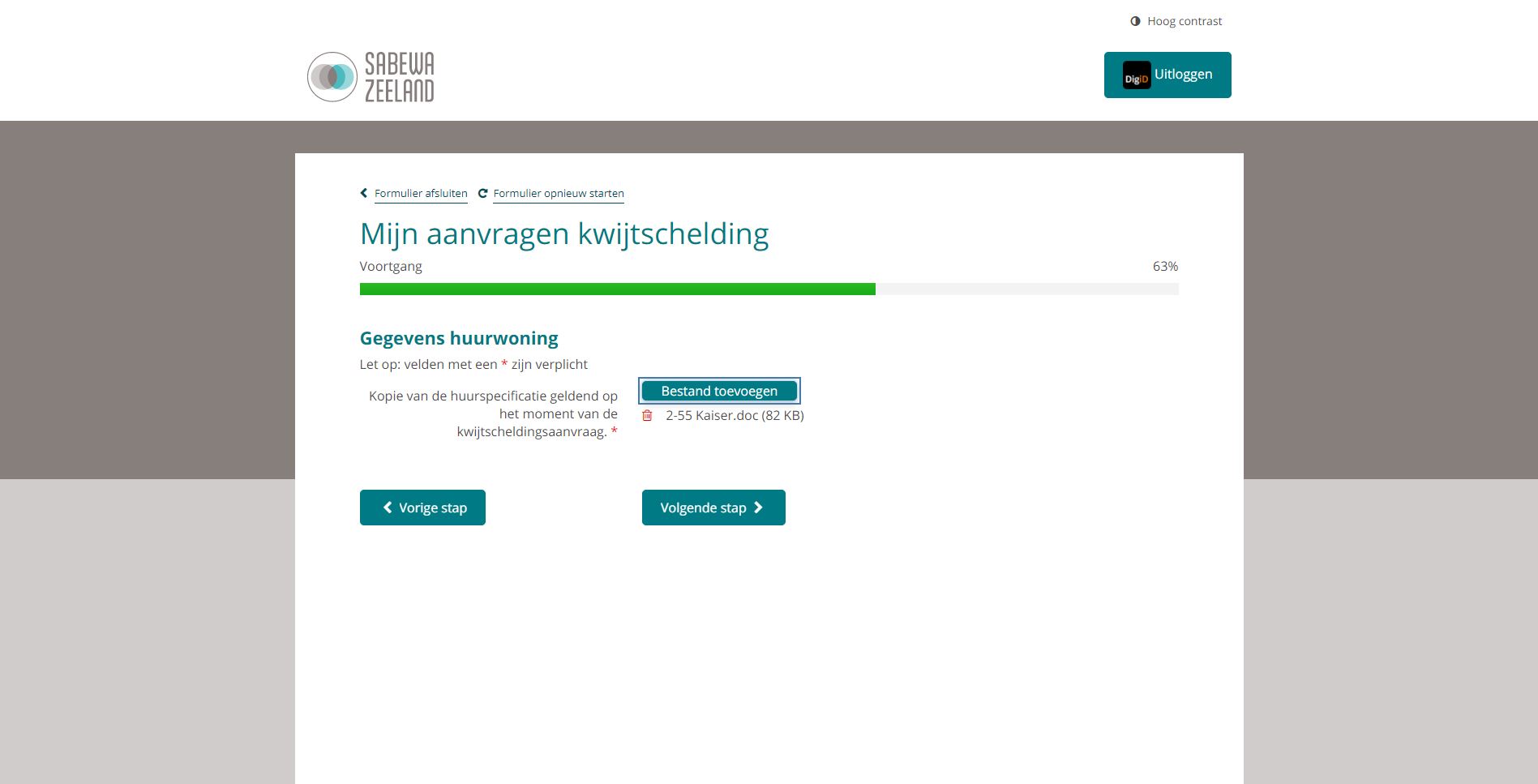 Upload your APV contract here.
24
Step 16: Do you receive student grants? (DUO)
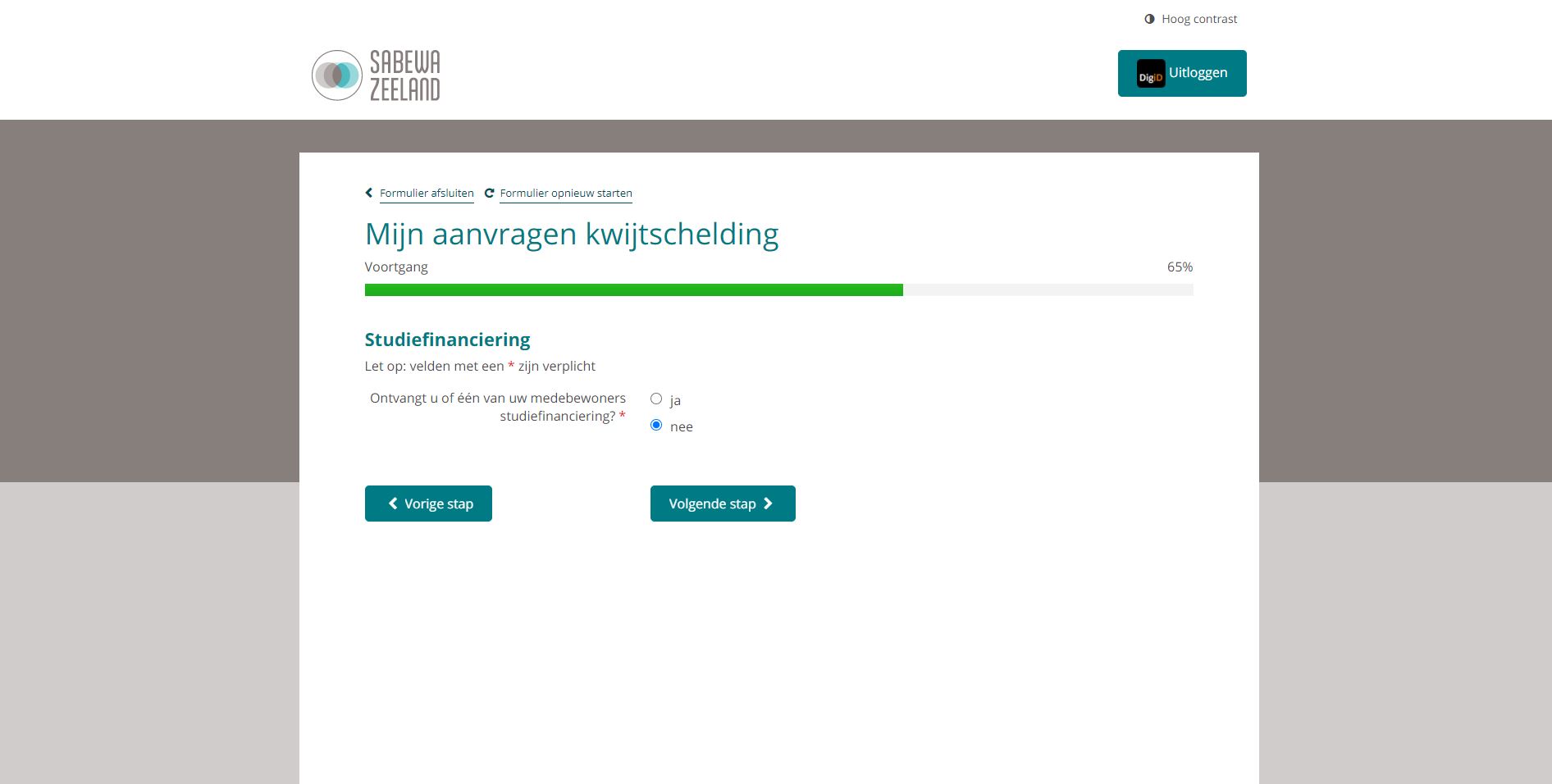 Select Nee in case you do not receive student grants. Select Ja otherwise.
Proceed with this guide HERE if you do not receive student grants. Otherwise just go to next slide.
25
Step 16 (Plus): Upload DUO screenshot
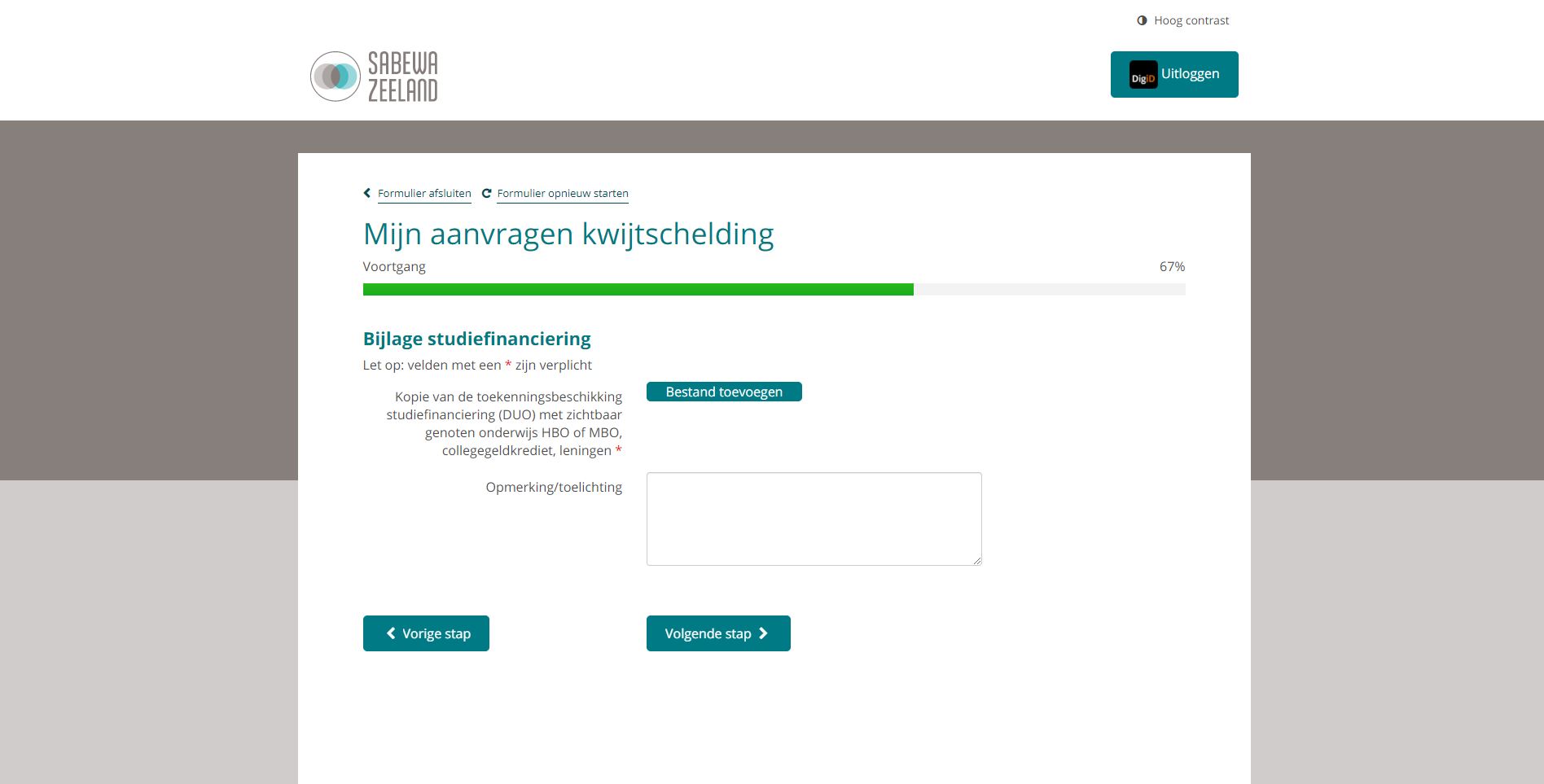 Upload a screenshot which summarizes the student grants and financing that you are receiving. If it is issued by the Netherlands, you can find this info on DUO.nl
26
Step 17
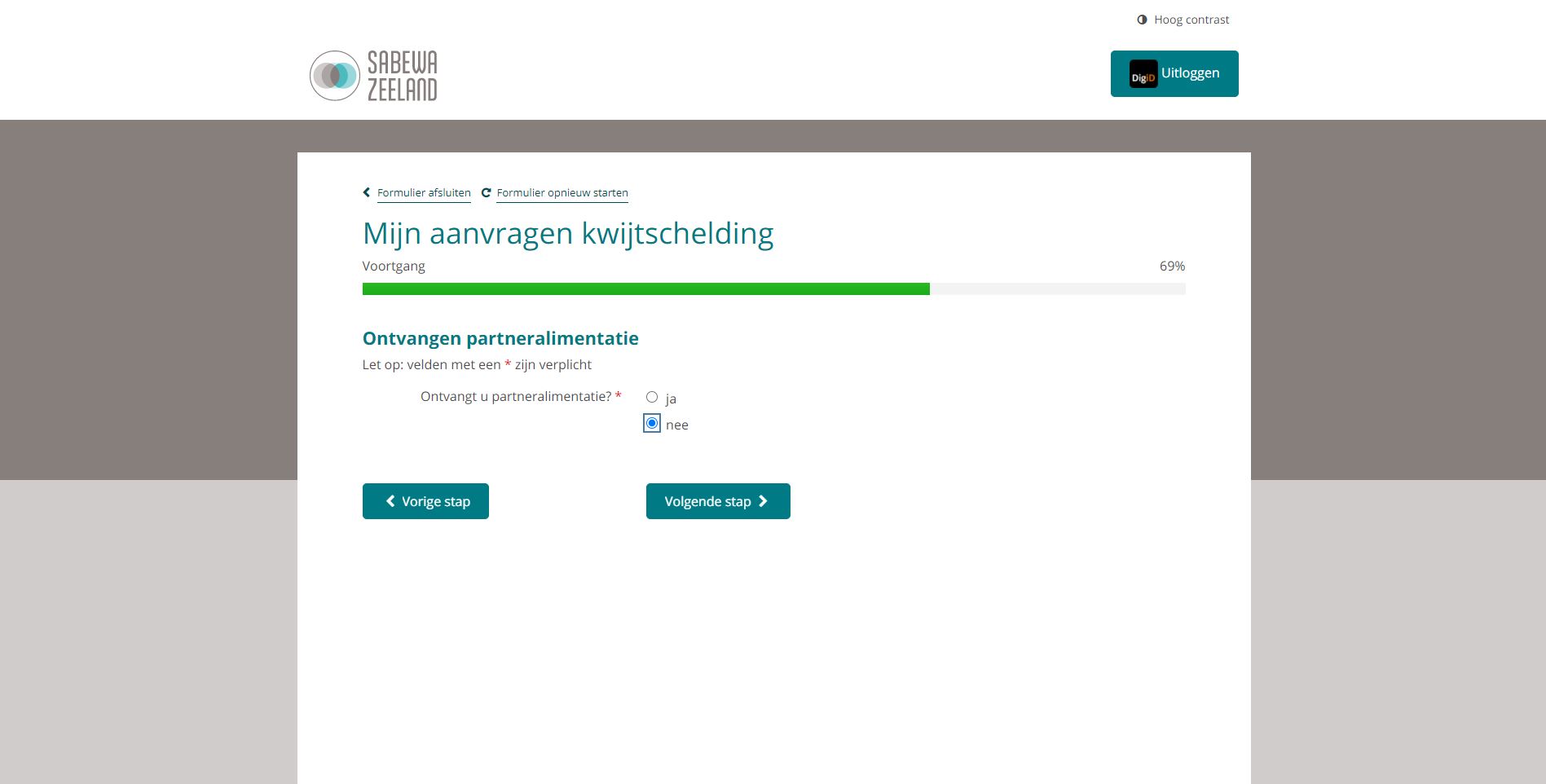 27
Step 18
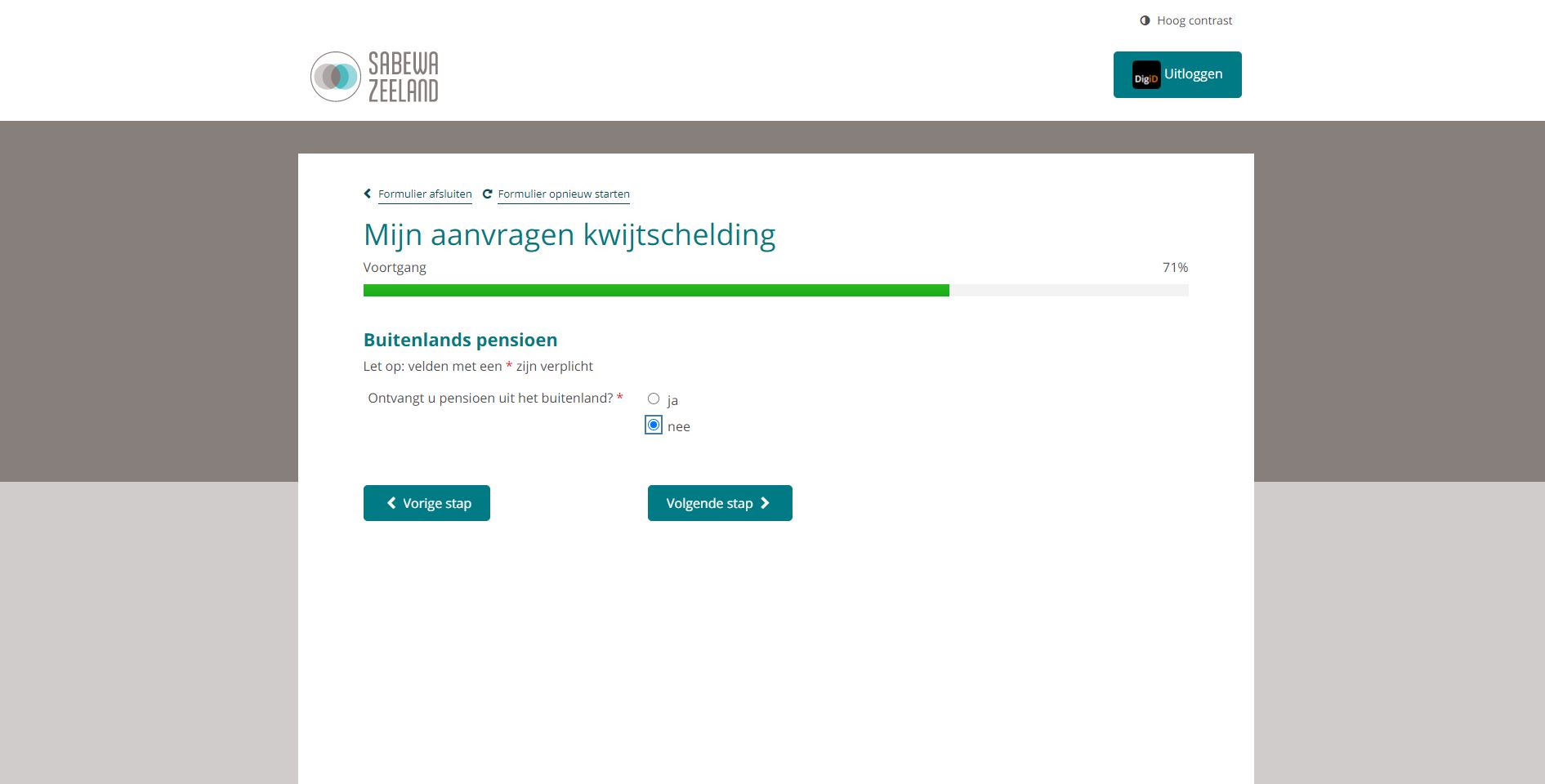 28
Step 19
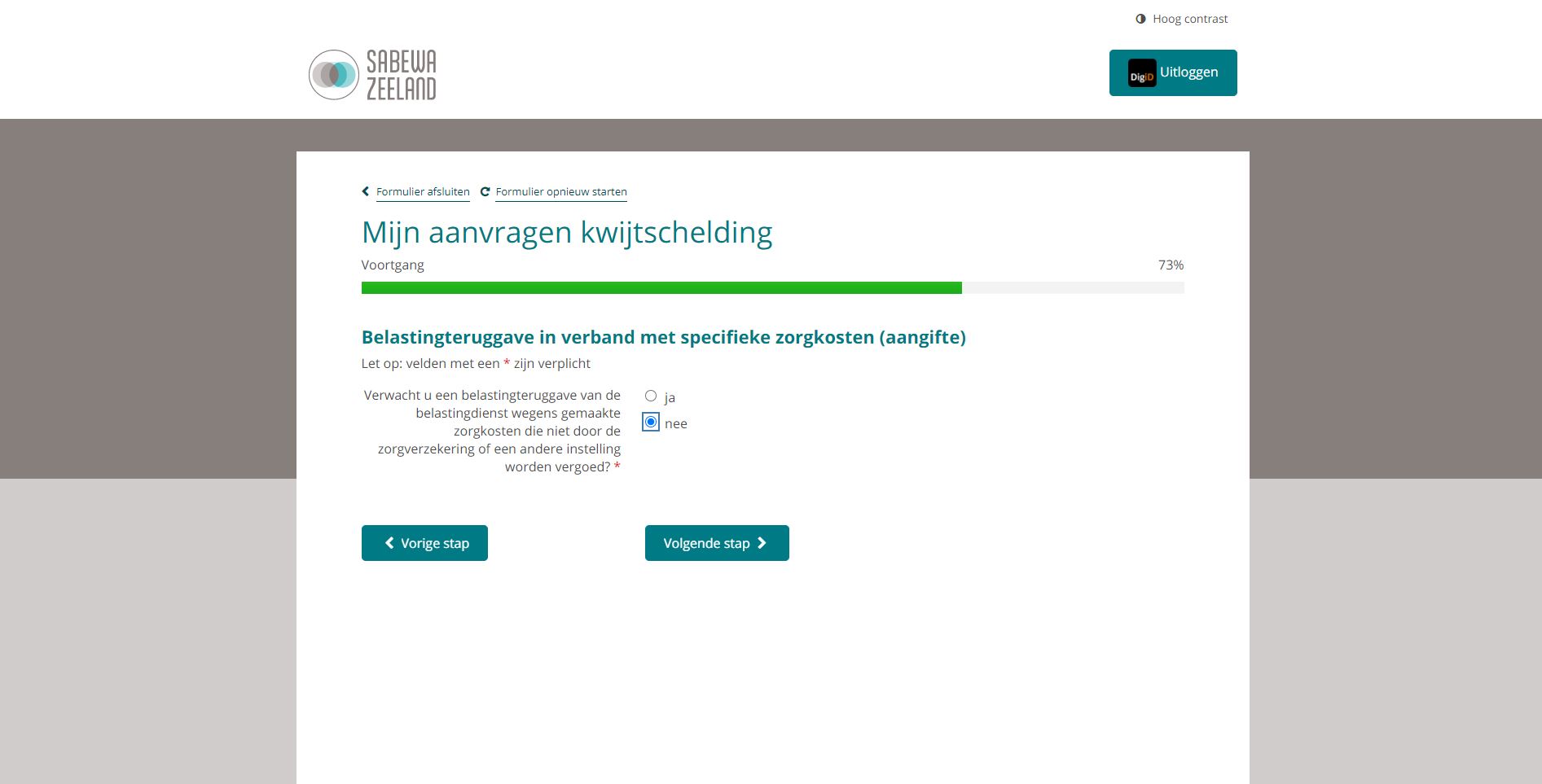 29
Step 20: Subsidies (housing and/or health)
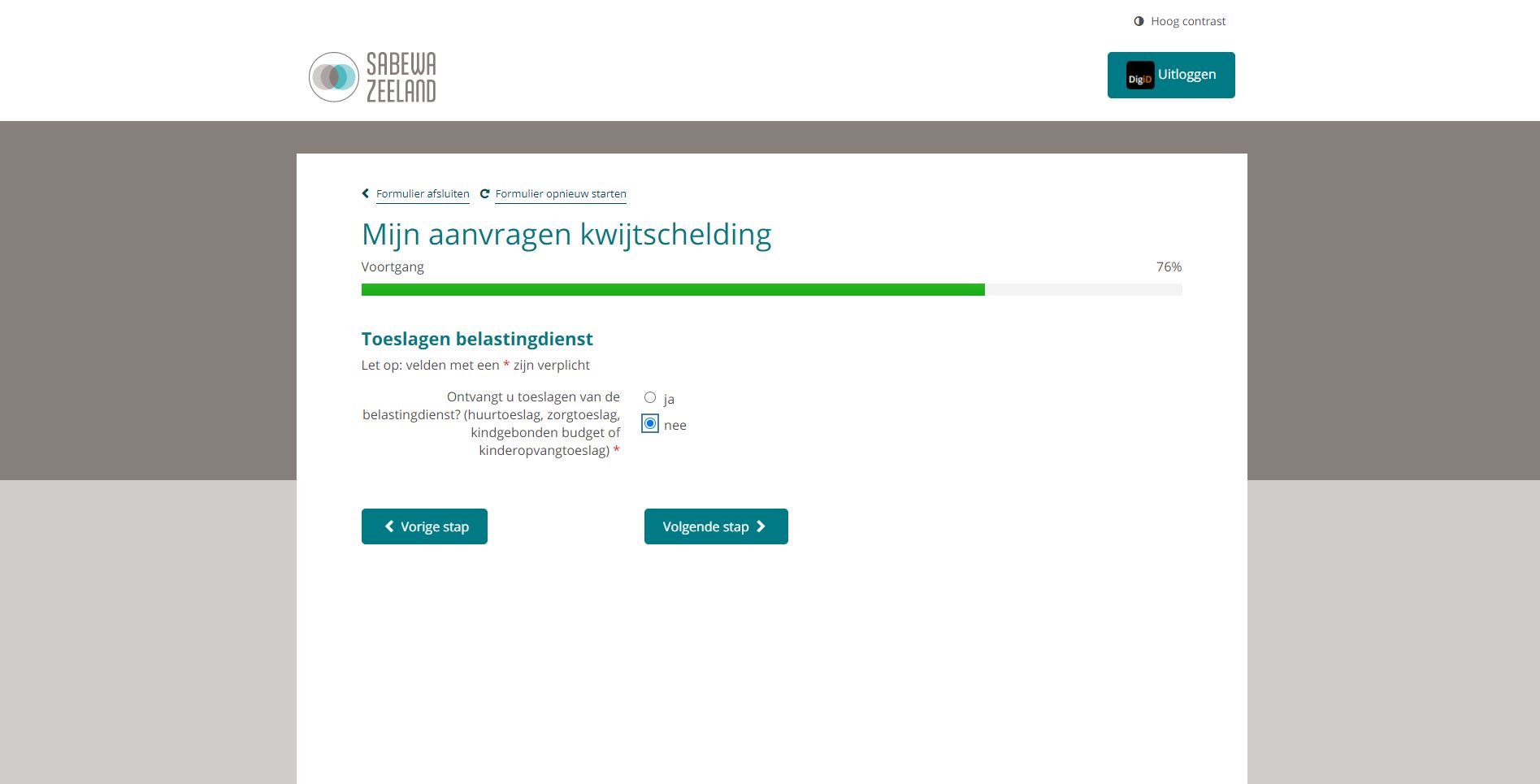 Select Nee in case you do not receive any subsidies from the tax authorities (Belastingidesnts). Select Ja otherwise (huurtoeslag and/or zorgtoeslag).
Proceed with this guide HERE if you do not receive subsidies. Otherwise just go to next slide.
30
Step 20 (Plus):
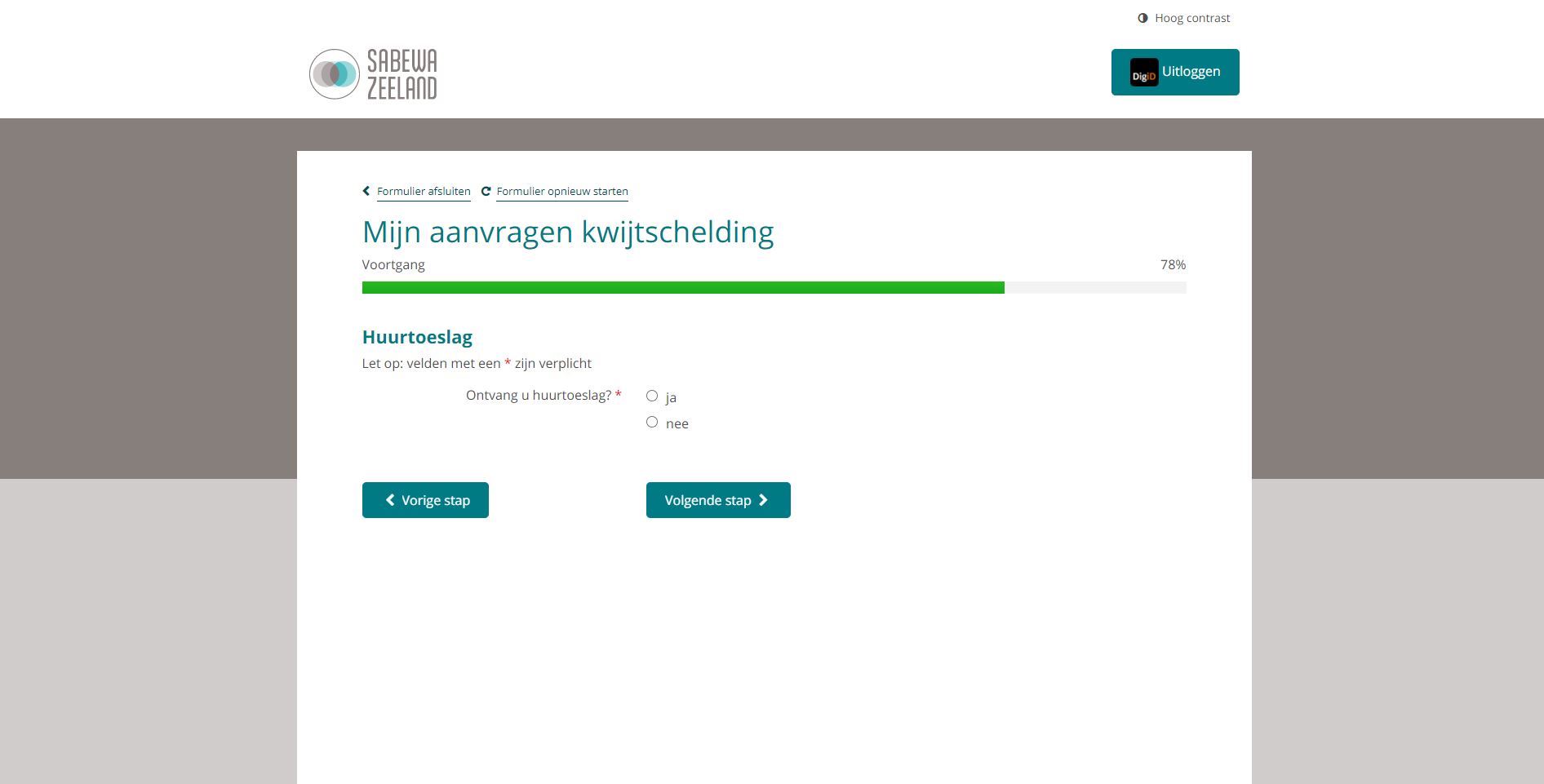 In case you receive housing subsidy, select Ja and upload a screenshot from the site of Belastingdienst in the next step.
31
Step 20 (Plus)
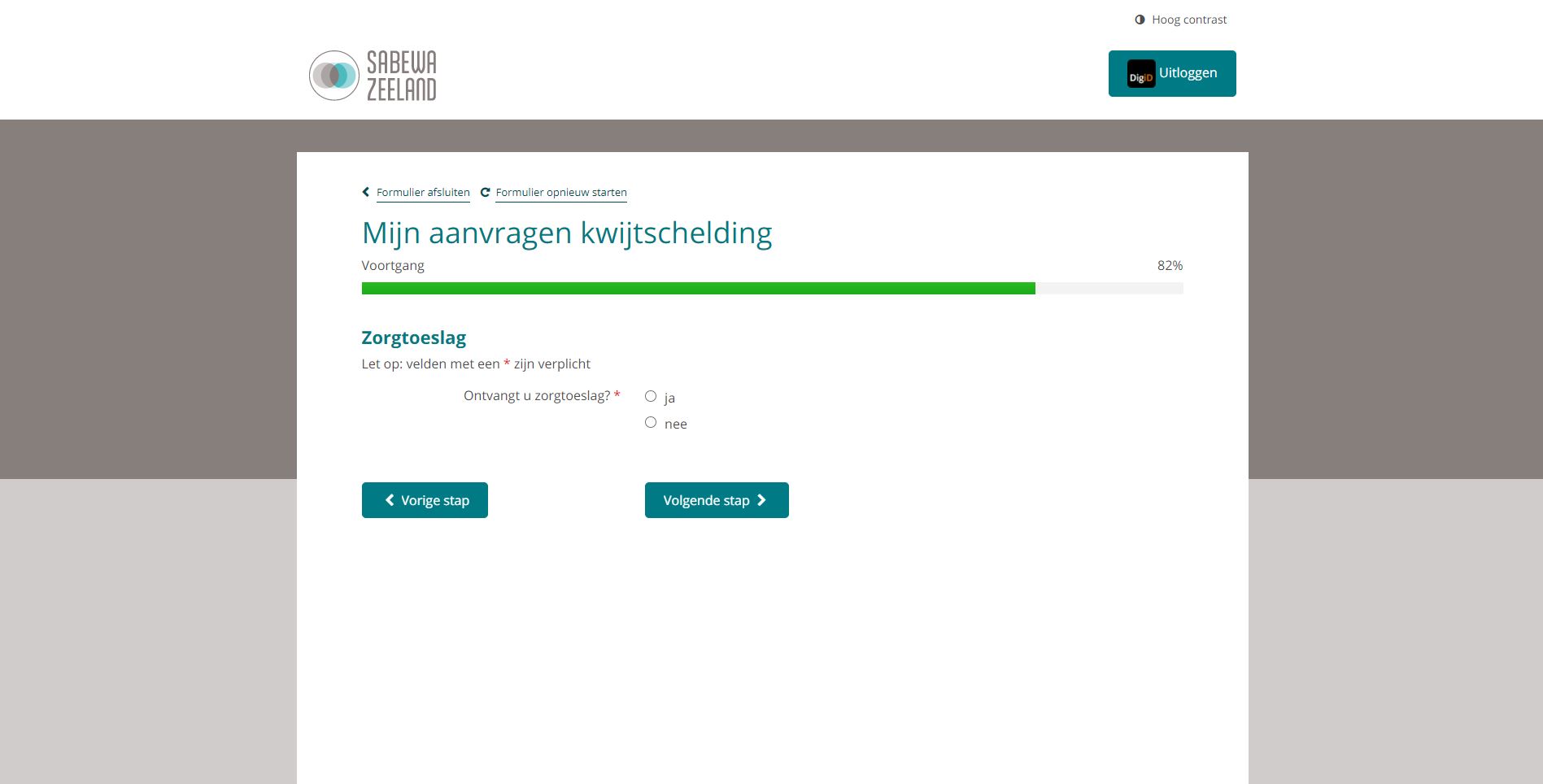 In case you receive health insurance subsidy, select Ja and upload a screenshot from the site of Belastingdienst in the next step.
32
Step 21
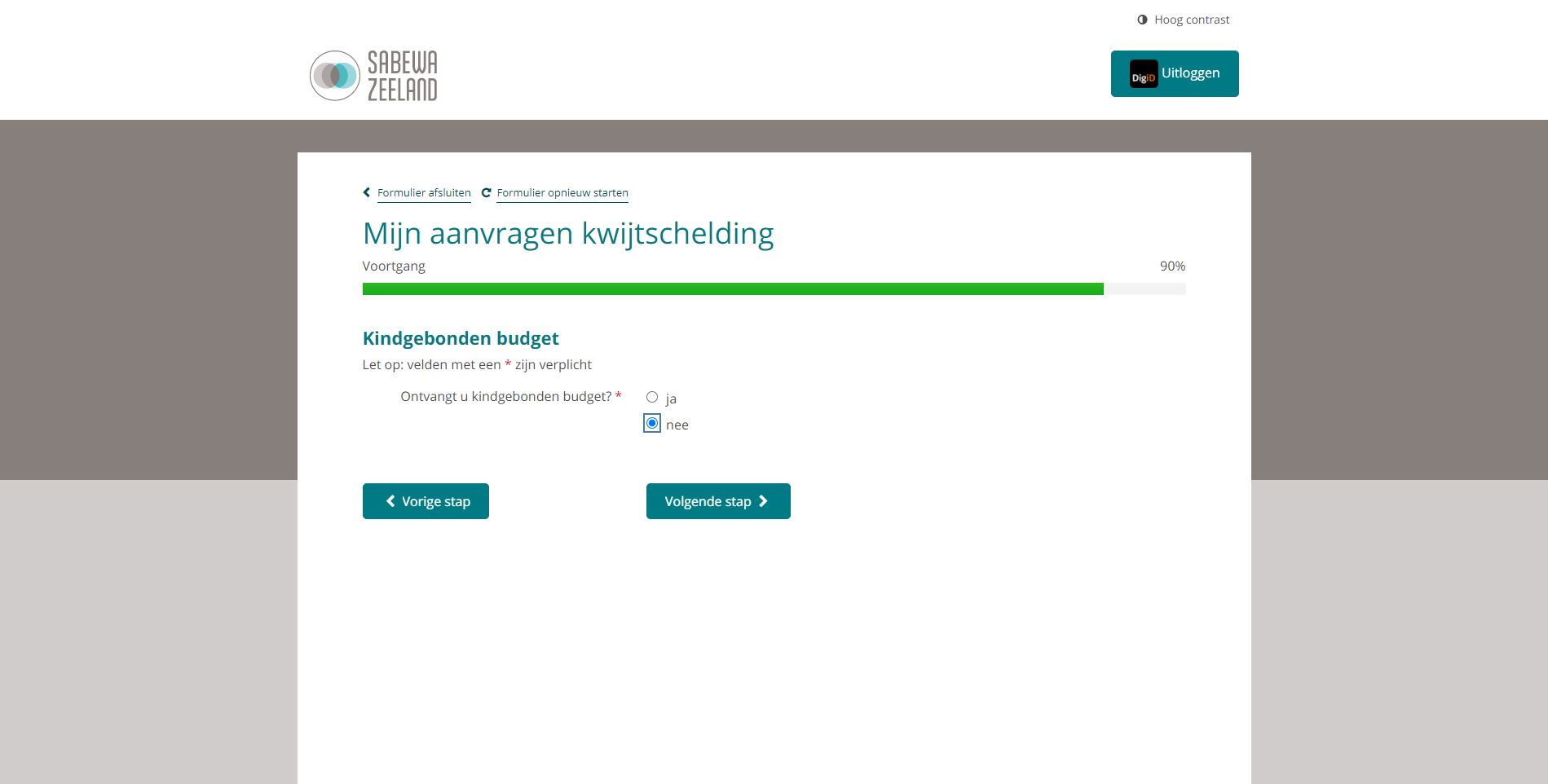 33
Step 22
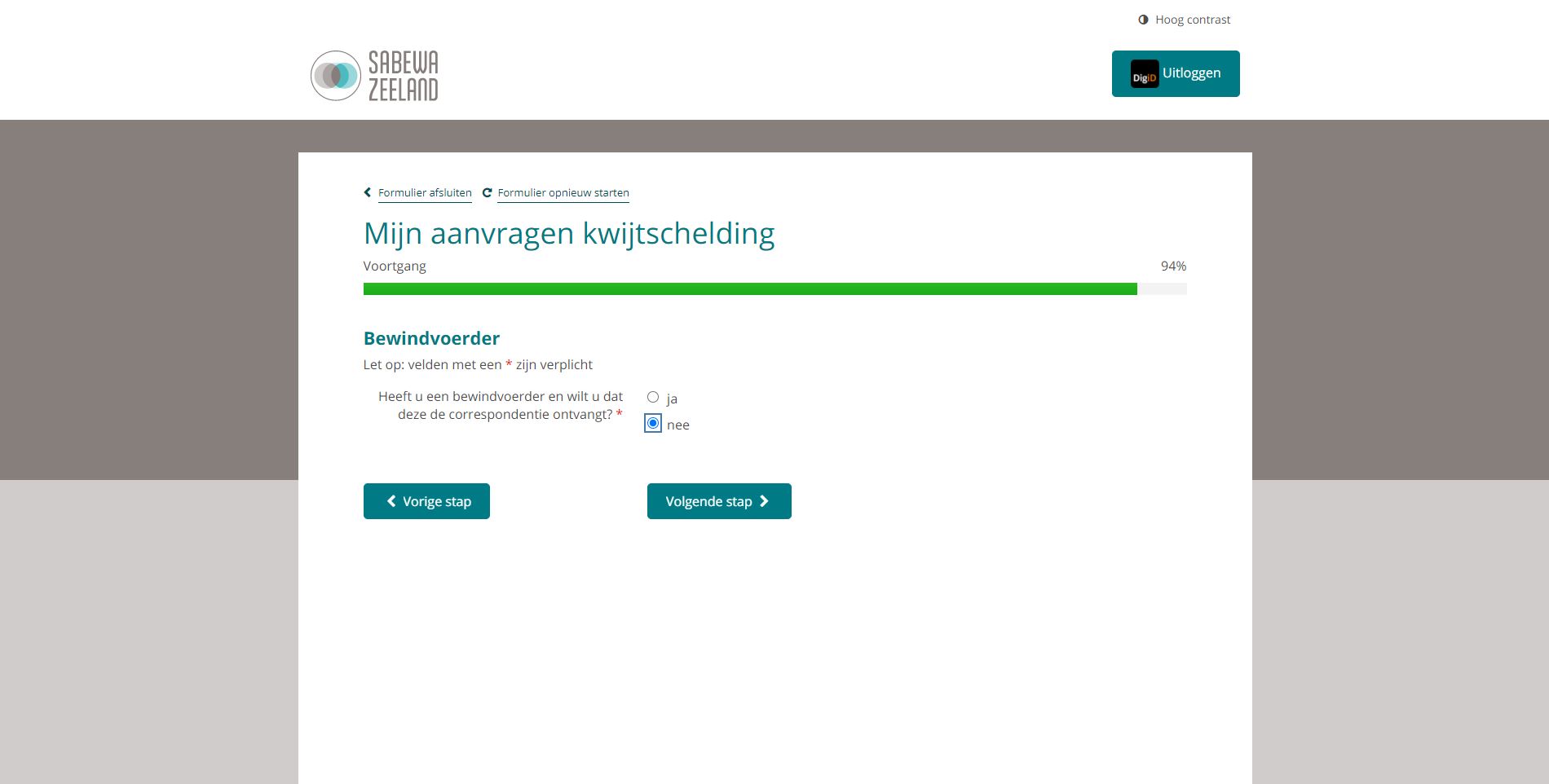 34
Step 23: Confirm and send
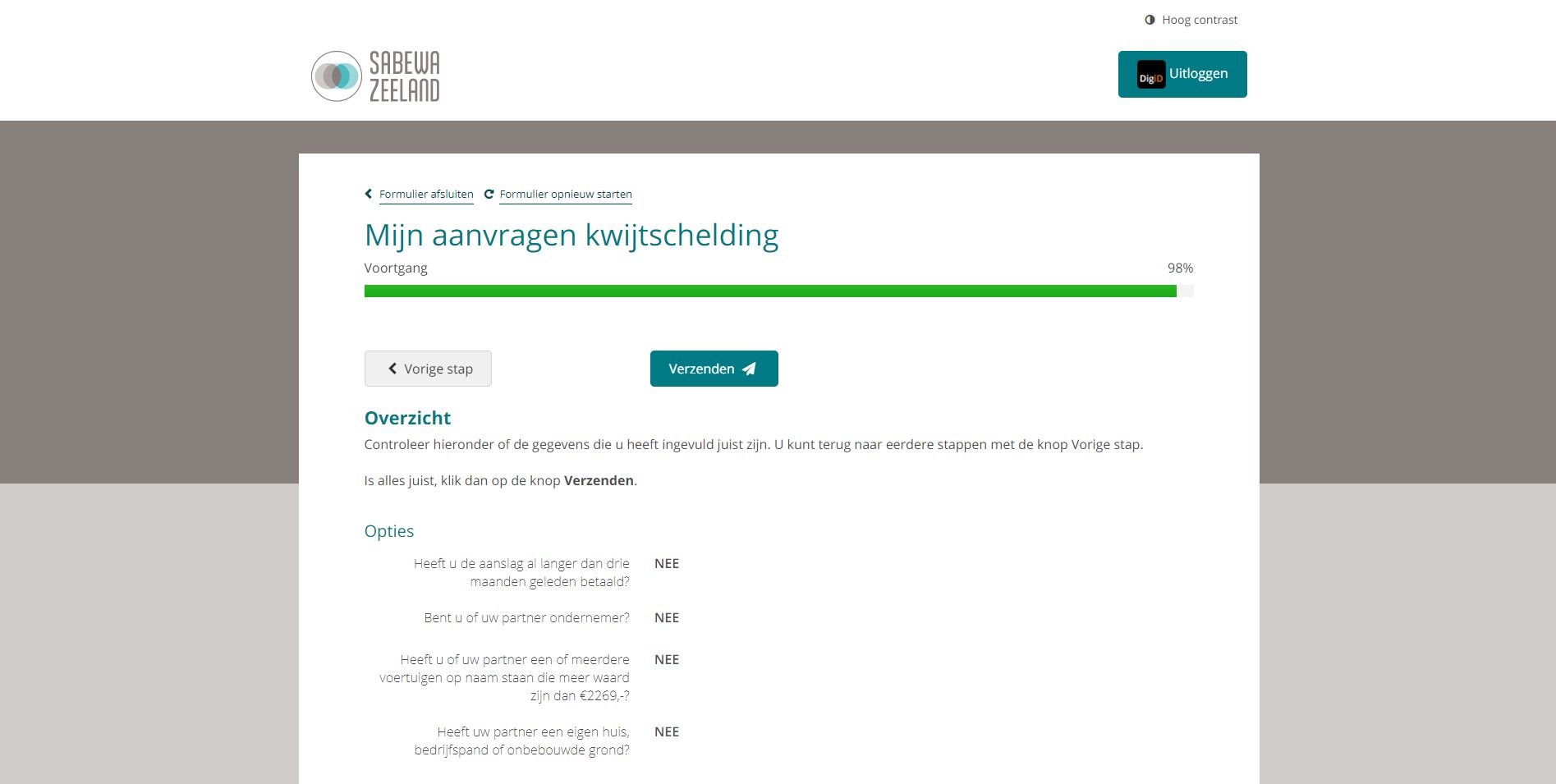 35
Done! Download your confirmation.
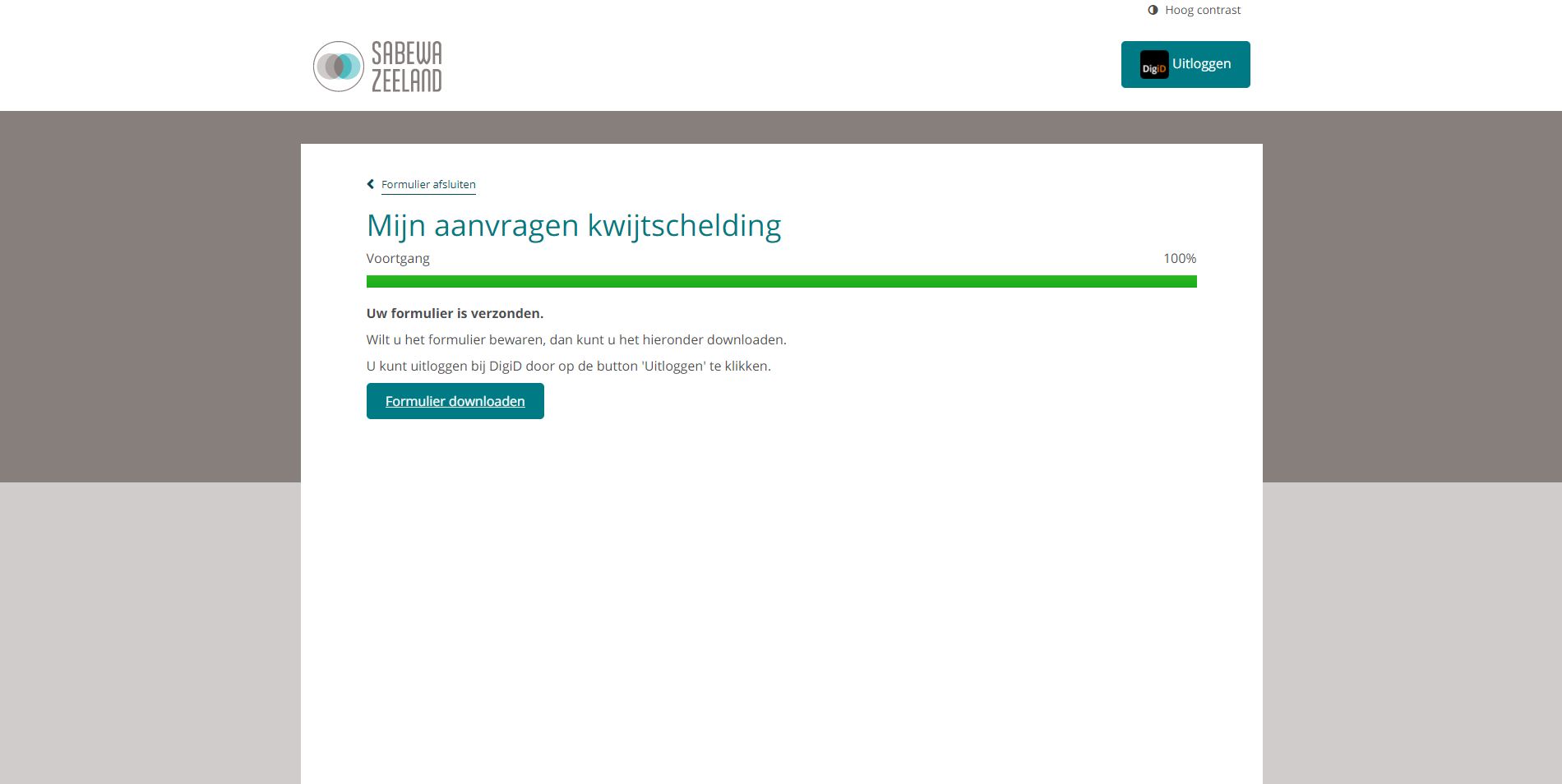 Download this form and save it in case needed in future.
36
THANKS!
Any questions?

You can find me at:
info@apvhousing.nl
WhatsApp
37
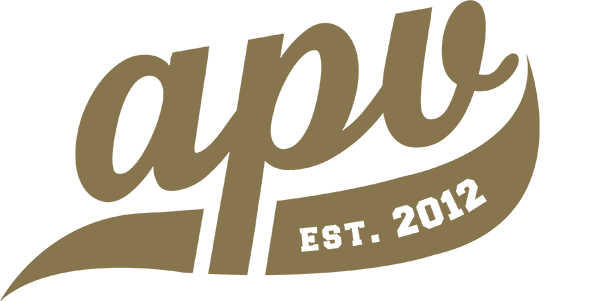